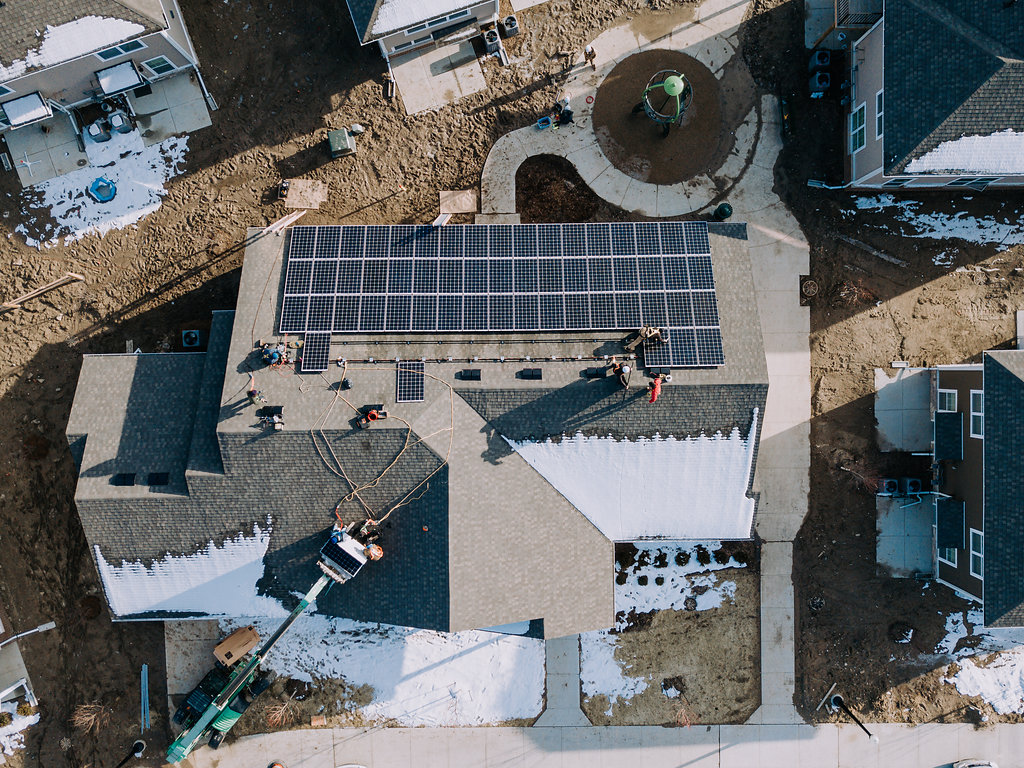 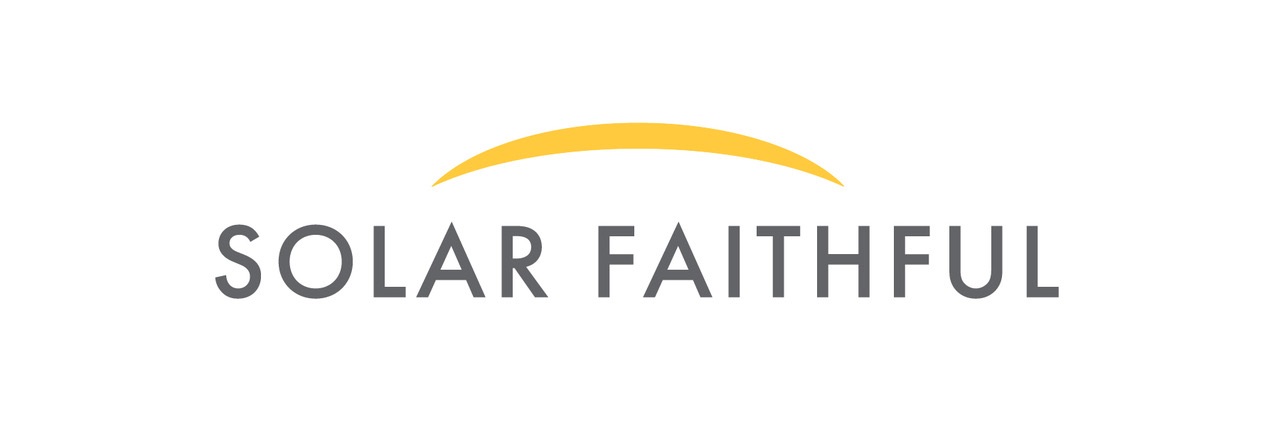 [Speaker Notes: Steve

So cool to see so many old friends and new friends on the call tonight. 

I’m Steve Mulder.  MI Regional Organizer for the Climate Witness Project and Officer and Board member of the Solar Faithful 

Here to 
Tell you a little about who Solar Faithful is, and how we cam to be.   
Understand the offering at a high-level (there are many ways to finance and install a solar project.  Ours is one way for you to consider

This is our first webinar.  We plan to do these on a regular basis.  Bear with us if everything doesn’t flow perfectly.

1 hour 
40 minutes of presentation 
20 minutes Q&A 
Type questions into the chat or hold to the end for the QA 
Stay muted
We will mute anyone as needed (Barking Dogs, etc)

My email address is in the chat and will be on the last slide.  Feel free to email me and will send you the recording of this webinar, the slides, example spreadsheets, and answer or direct follow up questions. 

Link to interest form is in the chat]
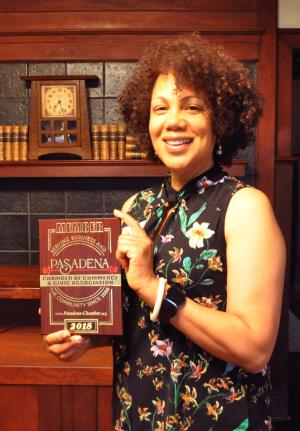 Donna Lee
Who we are
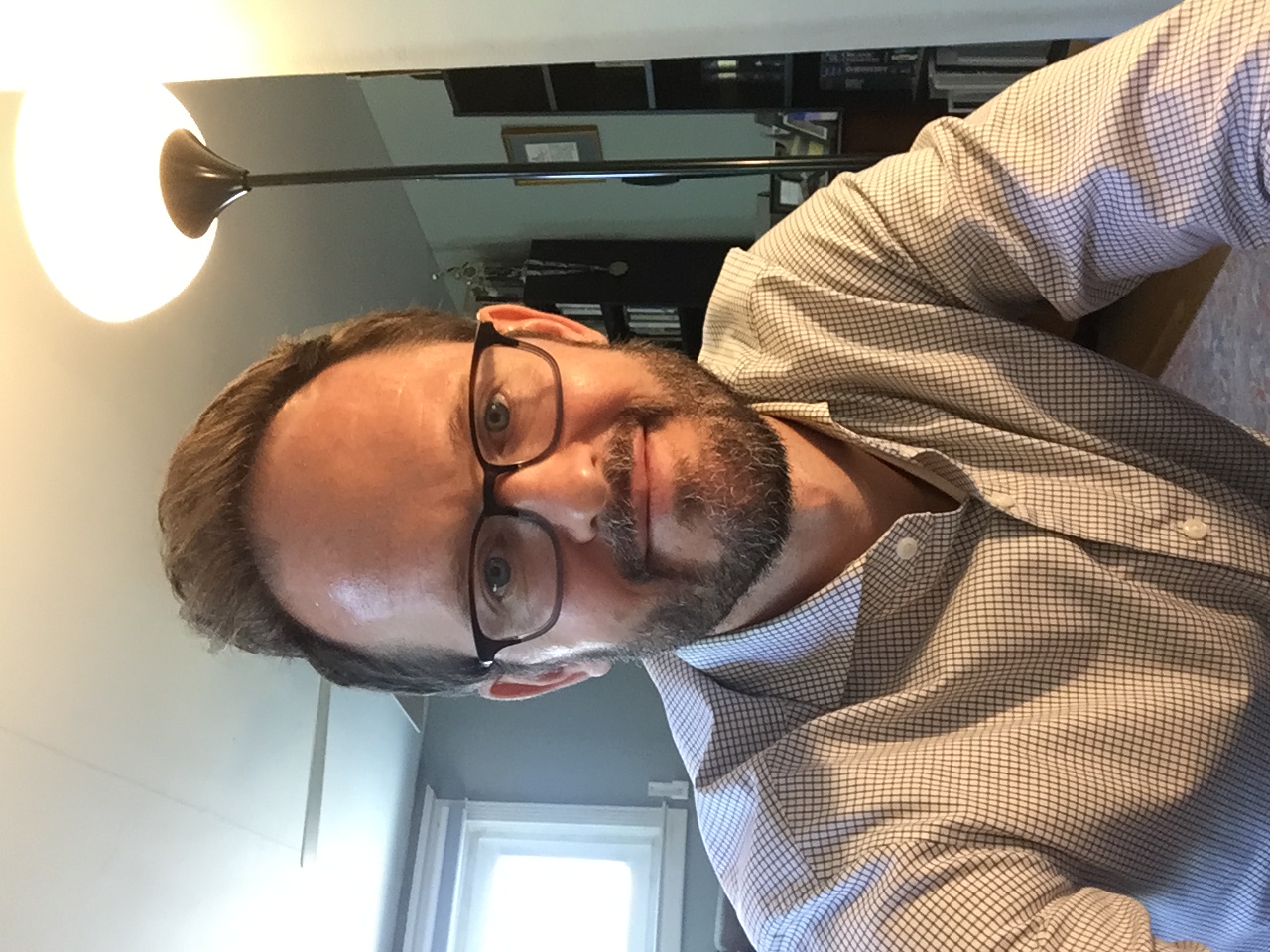 Steve Mulder
Rob Rafson
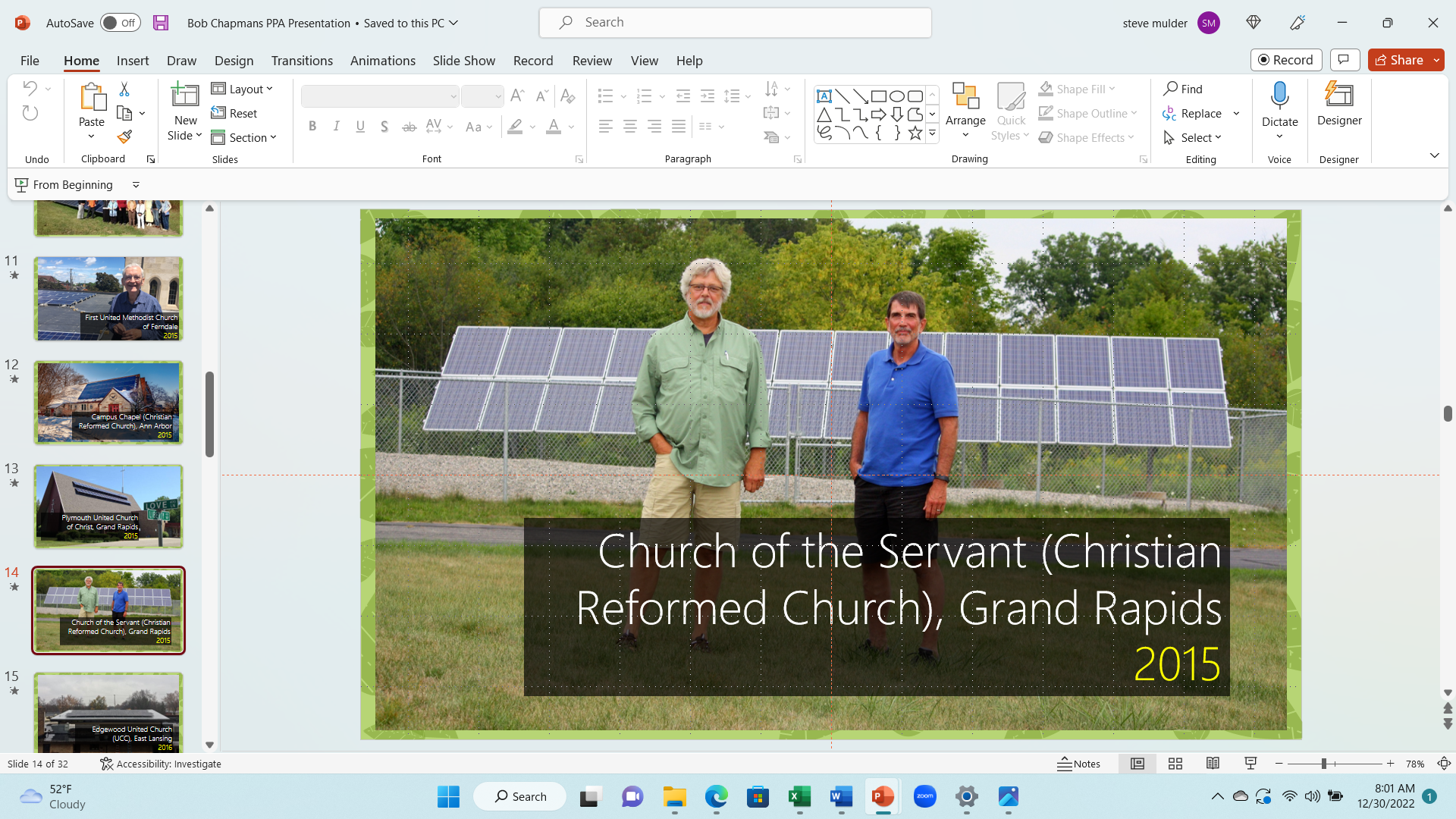 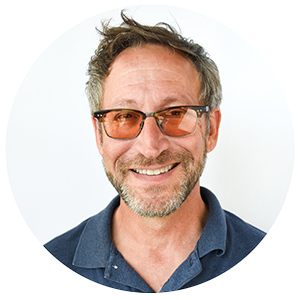 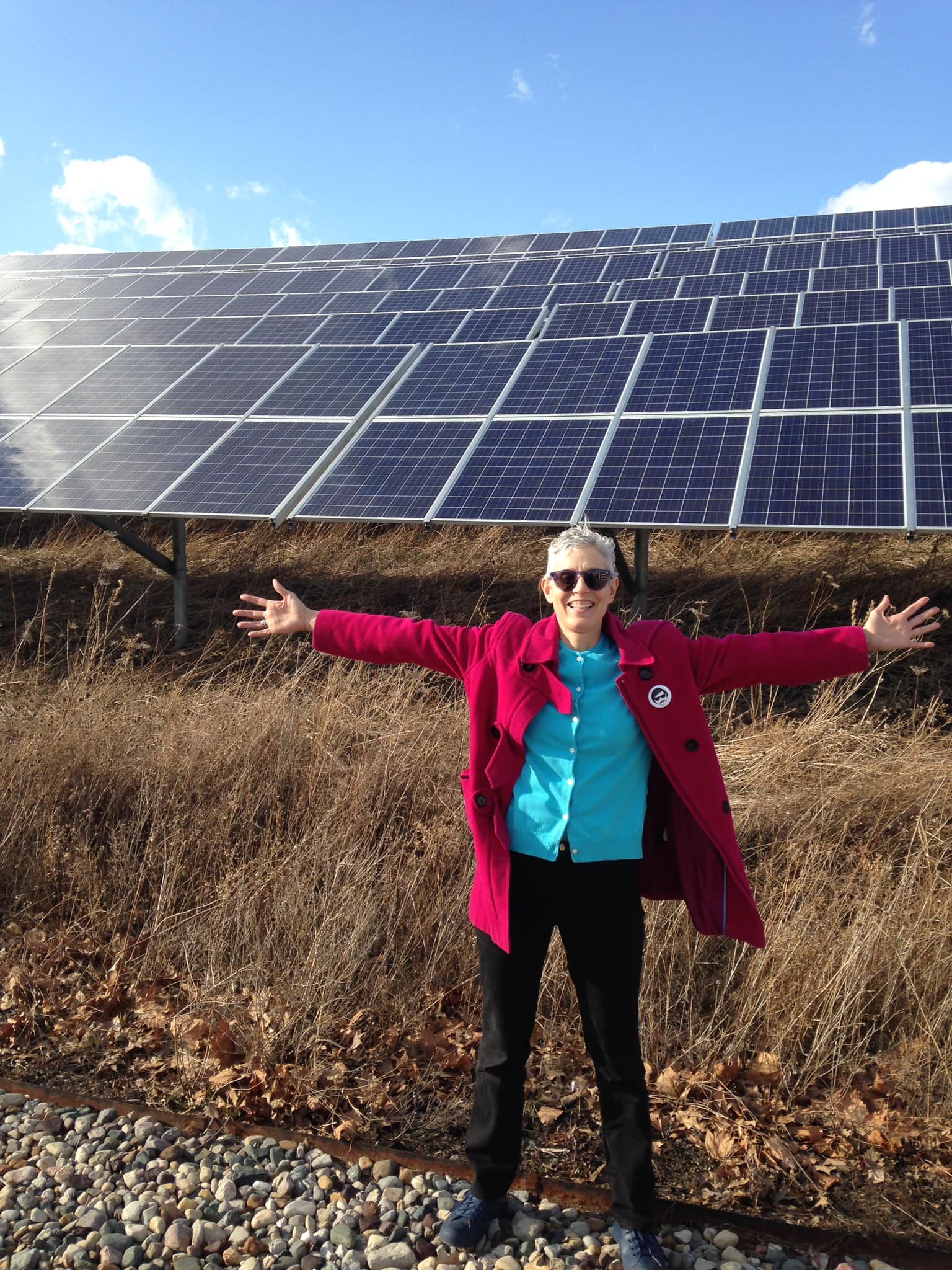 Allen Drew
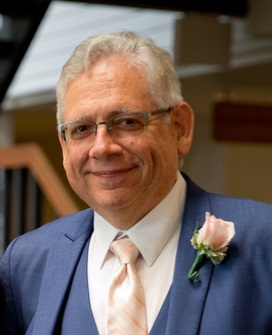 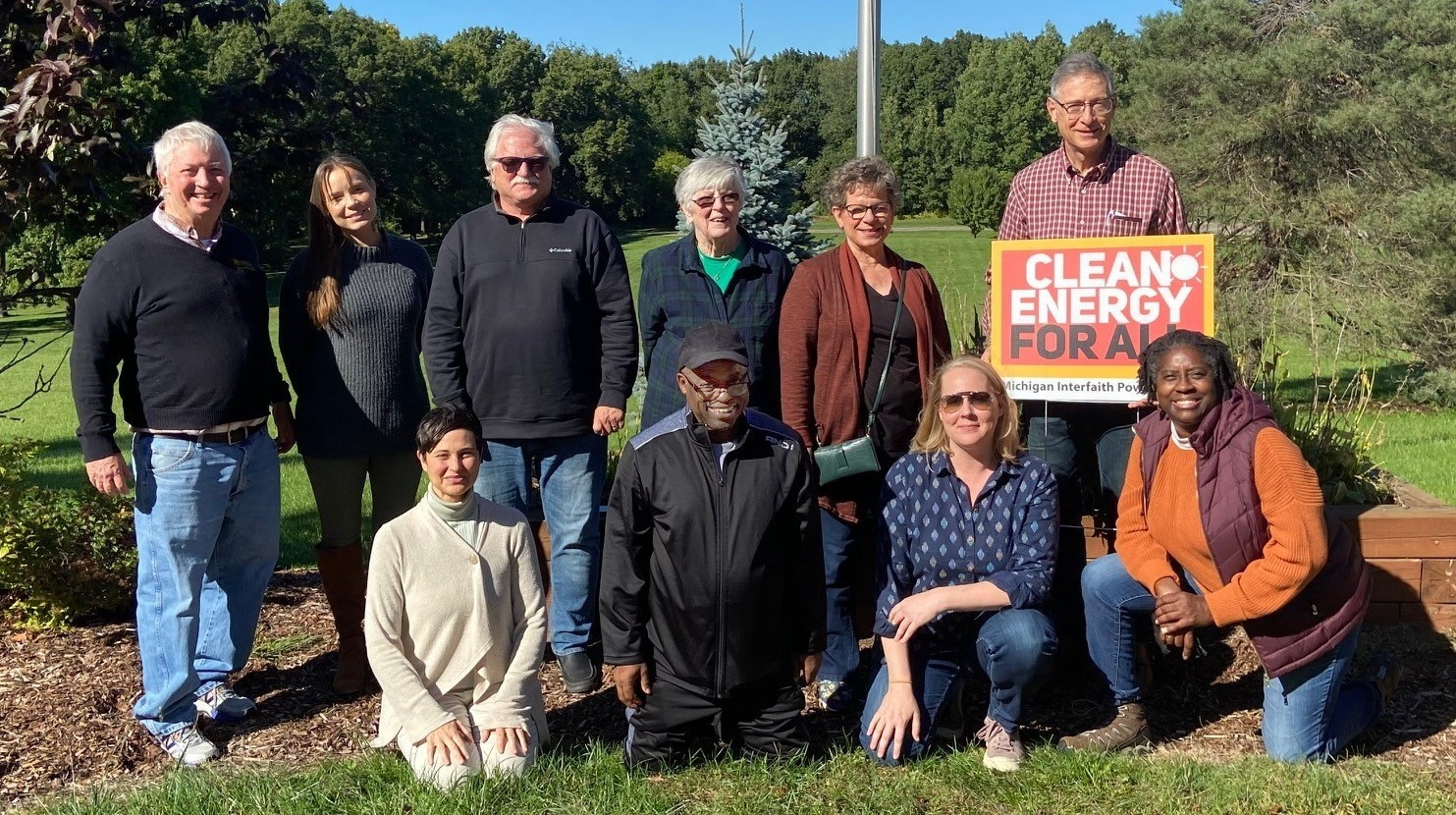 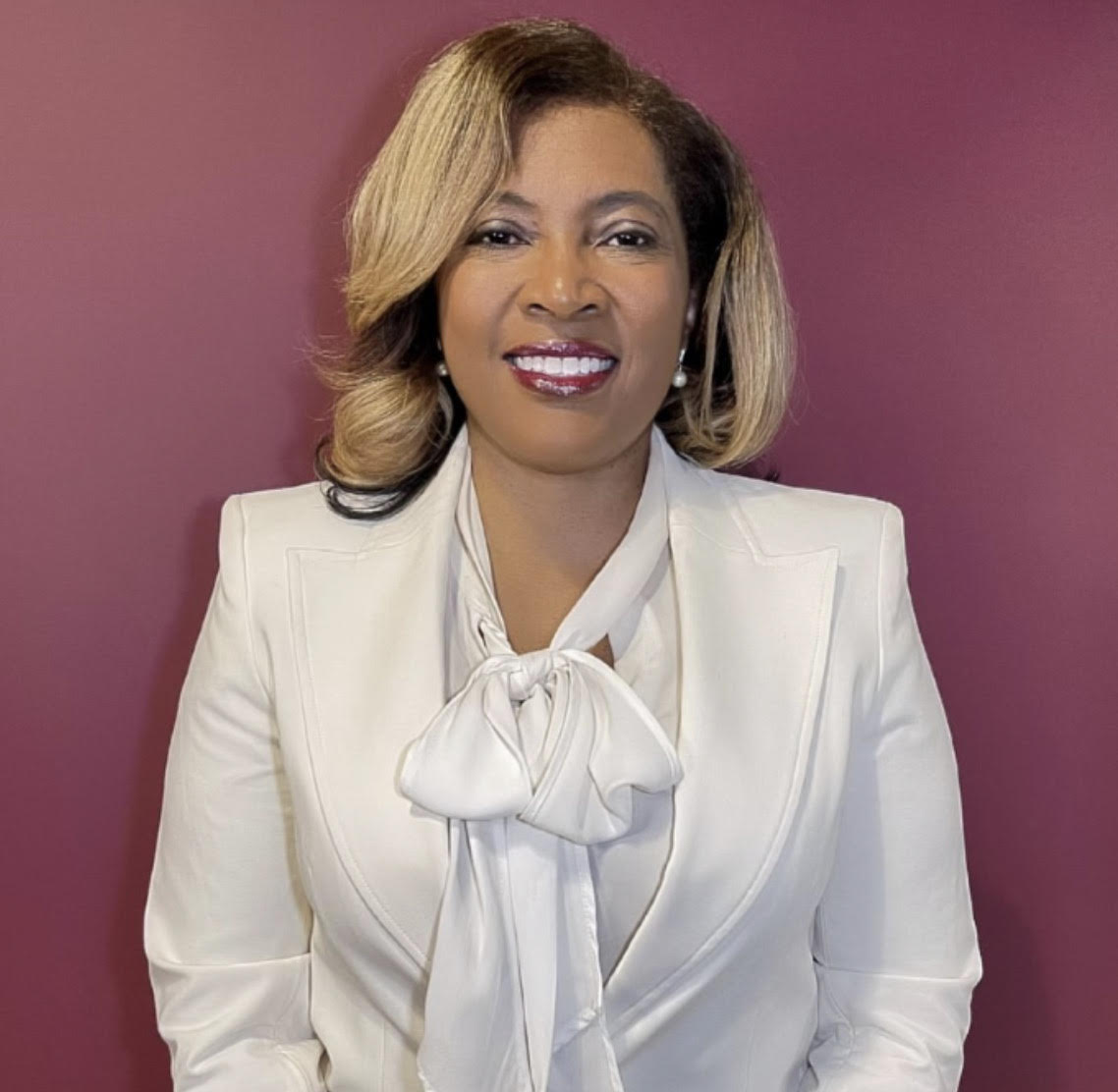 Diane Cheklich
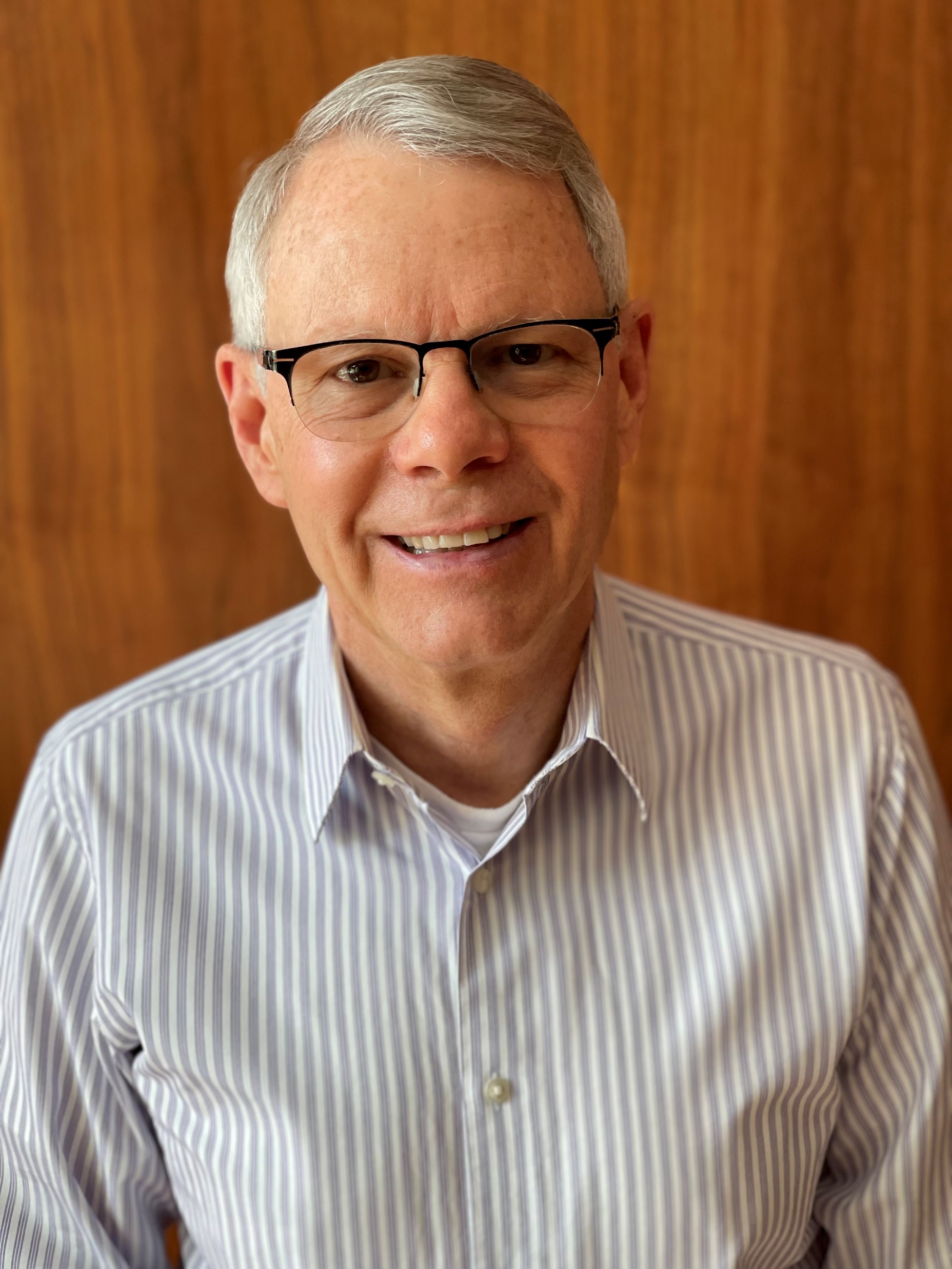 Murray Rosenthal
Pamela Pugh
Jennifer Young
John Mirsky
[Speaker Notes: Steve

Solar Faithful is a 501©(3) created and supported by 3 non-profits, one solar developer and an impact investor 
These are the Board Members
On this call are: Allen Drew (Philadelphia), Donna Lee (Los Angeles), Jennifer Young (Ferndale), John Mirsky (Ann Arbor), Murray Rosenthal (Ann Arbor), Rob Rafson (Muskegon), Steve Mulder (Grand Rapids), Not on the call: Diane Cheklich (?), Diane Van Buren (?)
We come from different organizations, backgrounds, faith traditions, and communities, with many years experience in different aspects of renewable energy 
First we will tell you a little about these organizations, and how and why we came together to create Solar Faithful]
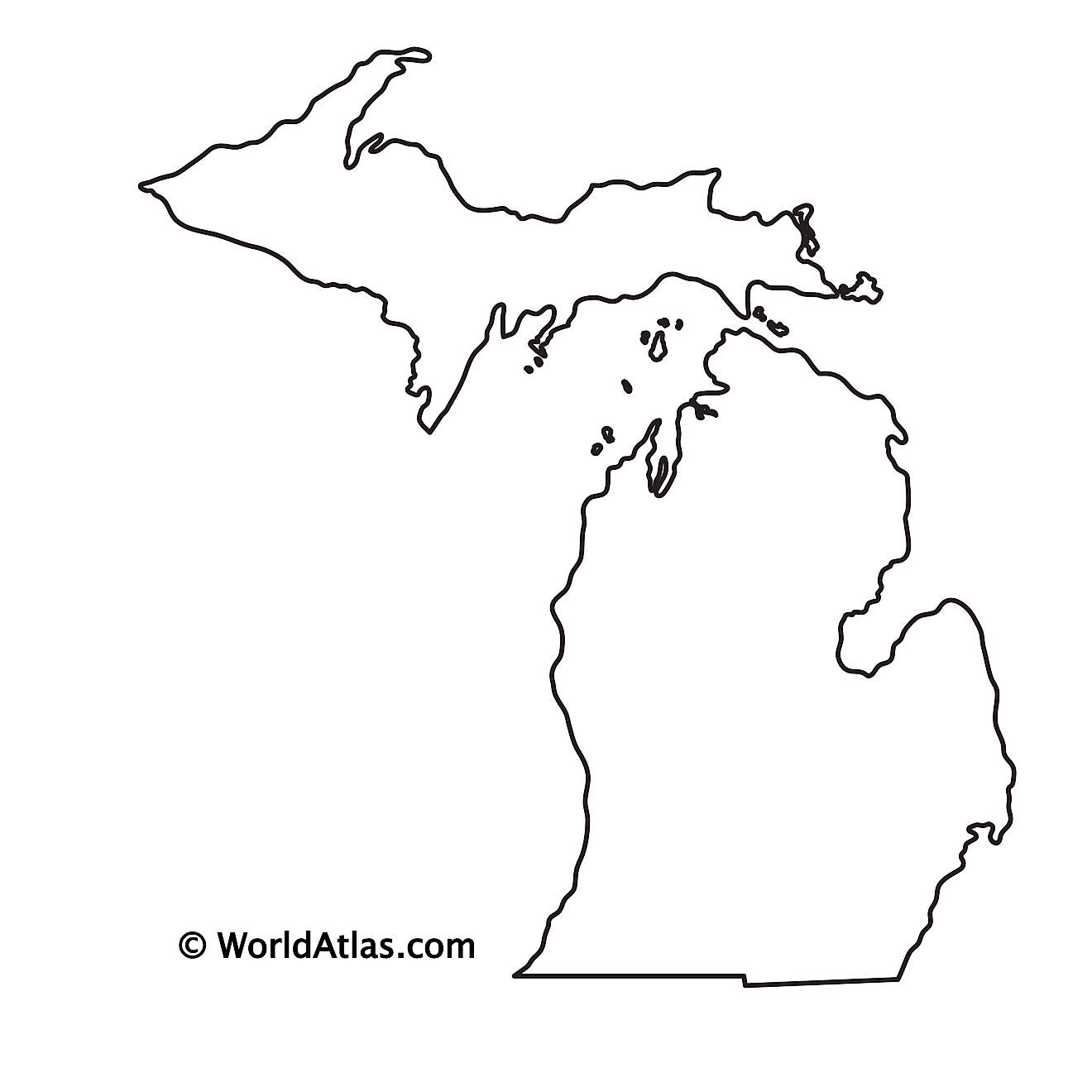 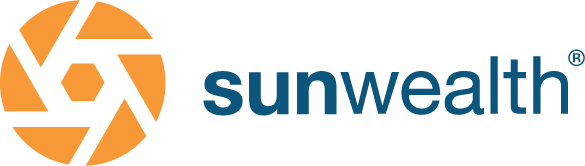 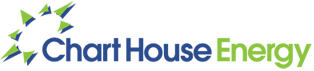 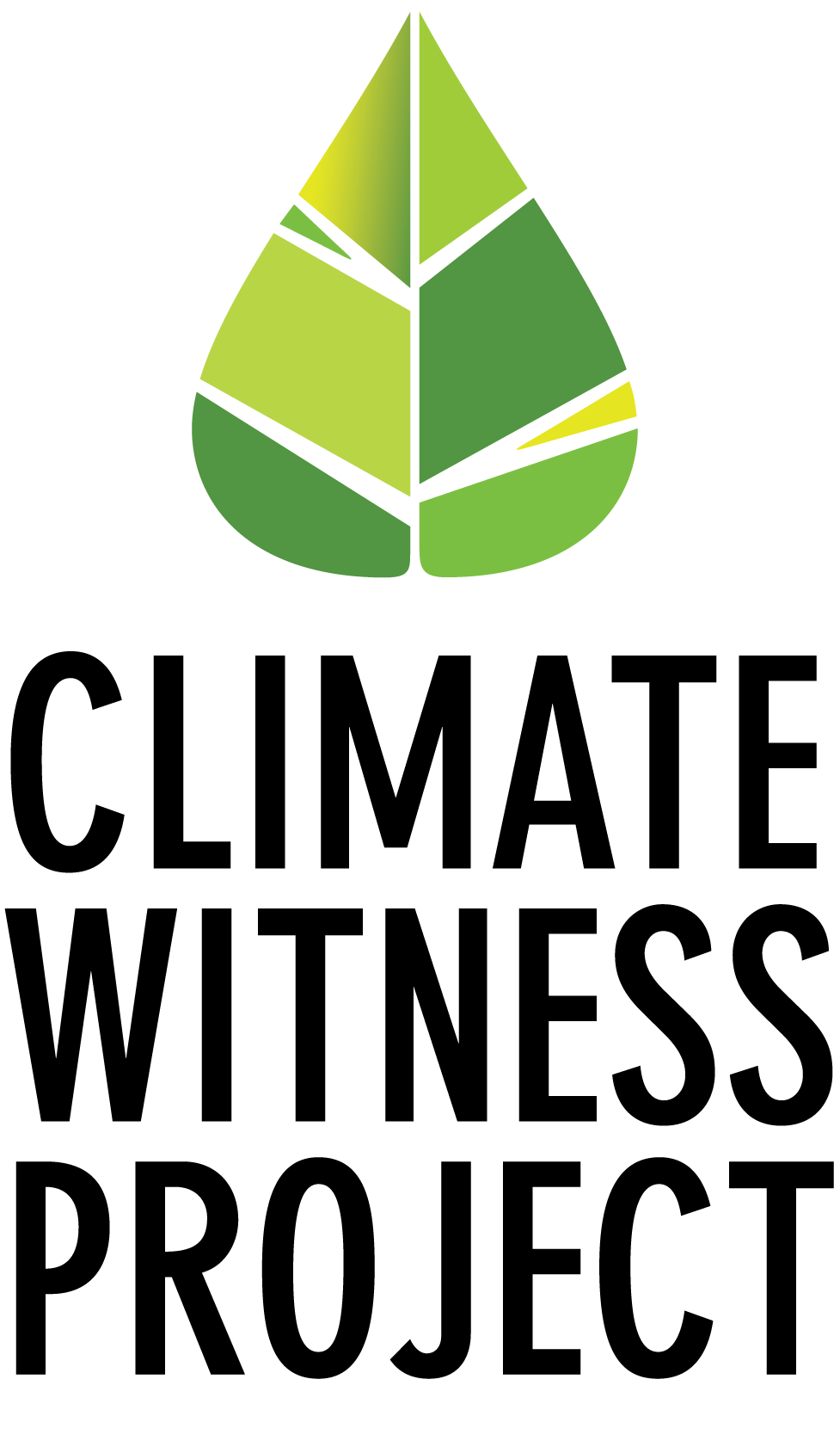 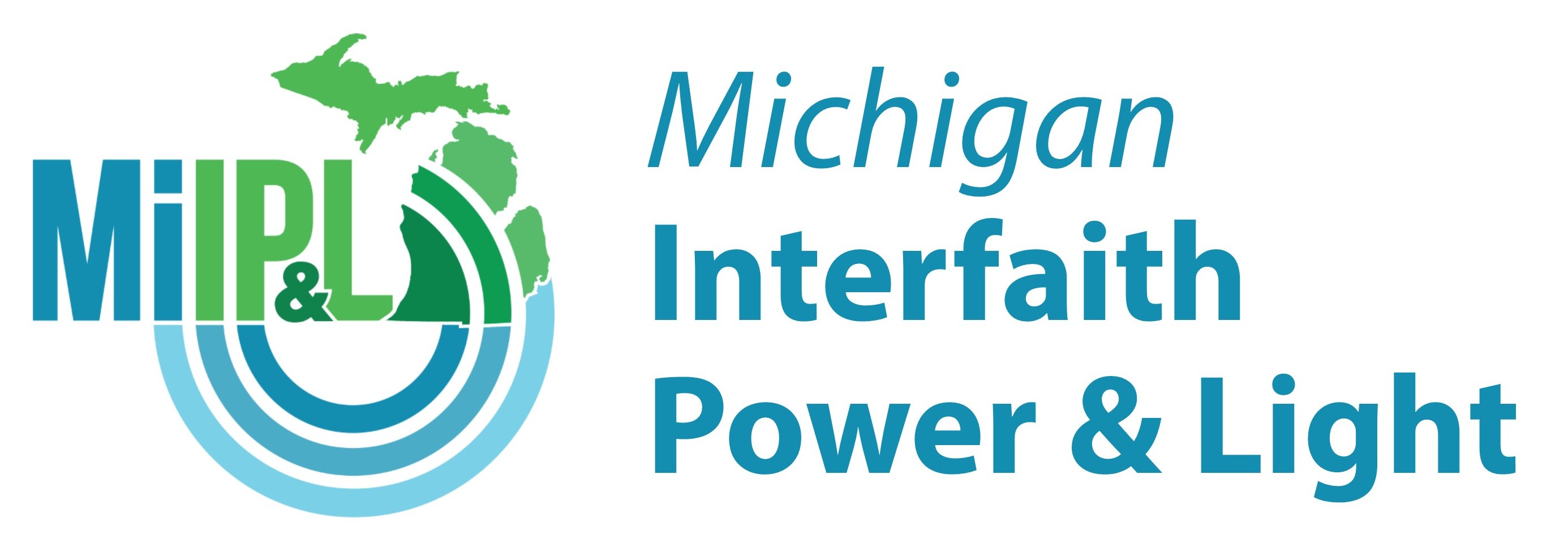 The “original”Solar Faithful
[Speaker Notes: Steve

Our organizations are located in different parts of the state of Michigan.  

SunWealth is located in Massachusetts 

Let’s look a little closer at these organizations that stand behind Solar Faithful…]
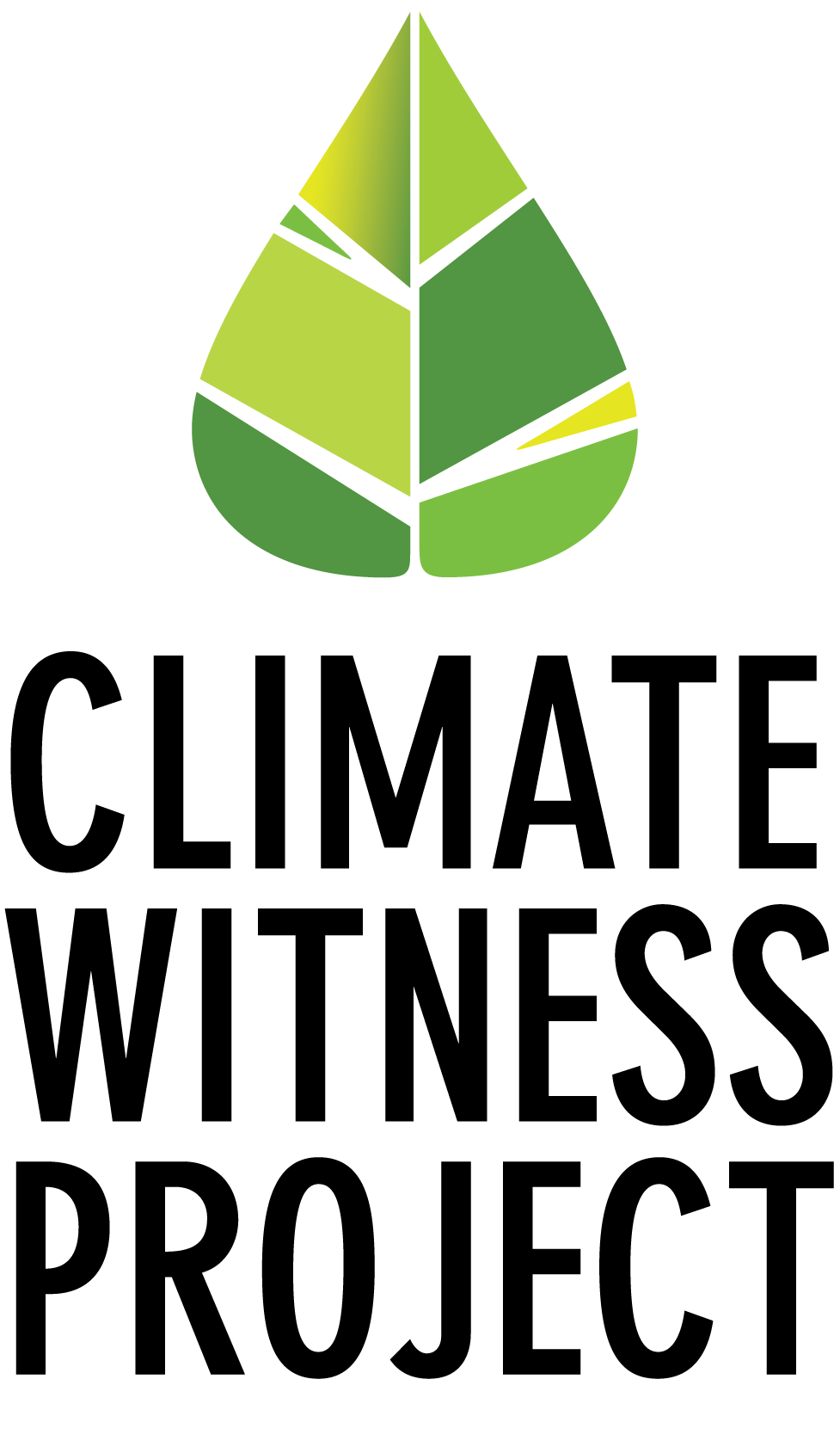 A project of the CRCNA and World Renew
Engage with congregations working to mitigate the worst impacts of Climate Change working in 4 areas: 
Worship
Education
Energy Stewardship
Advocacy
US and Canada
1,500 Partners
350 Congregations
25 denominations
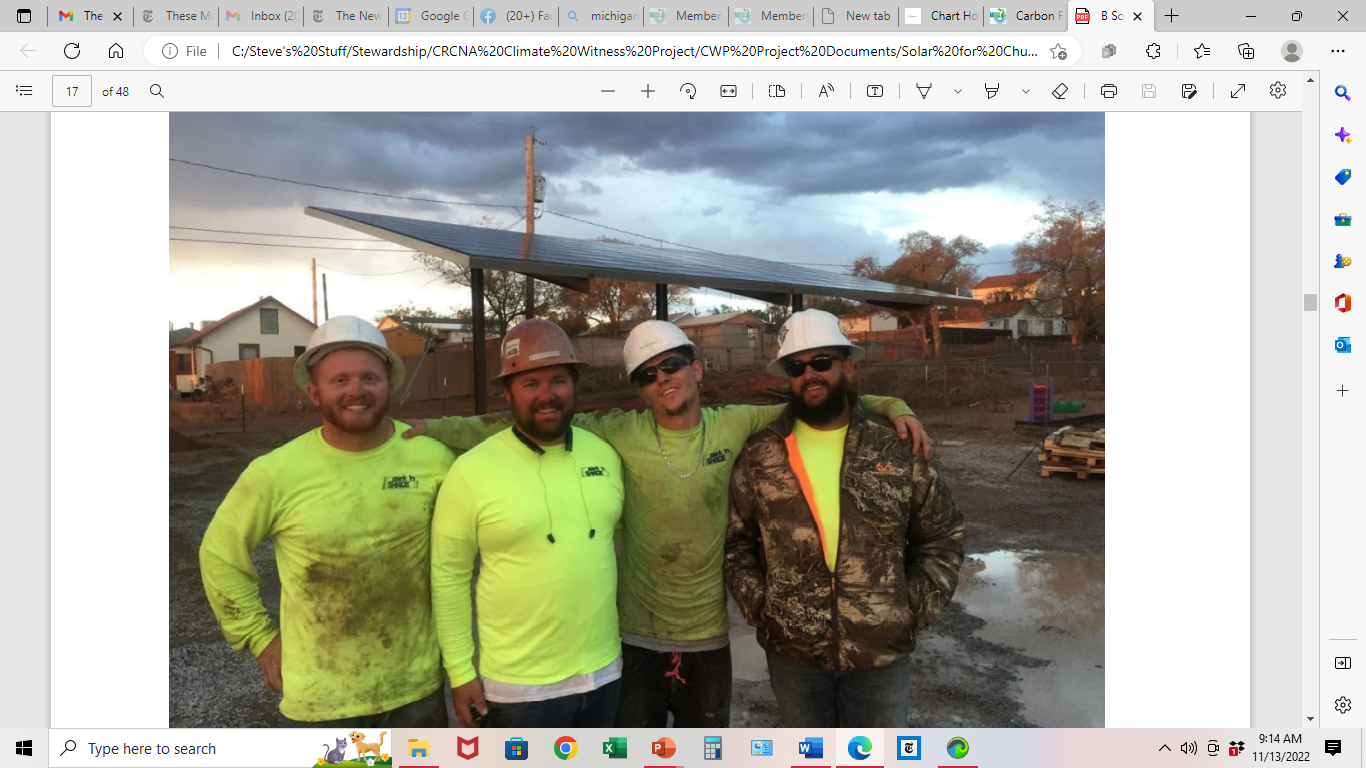 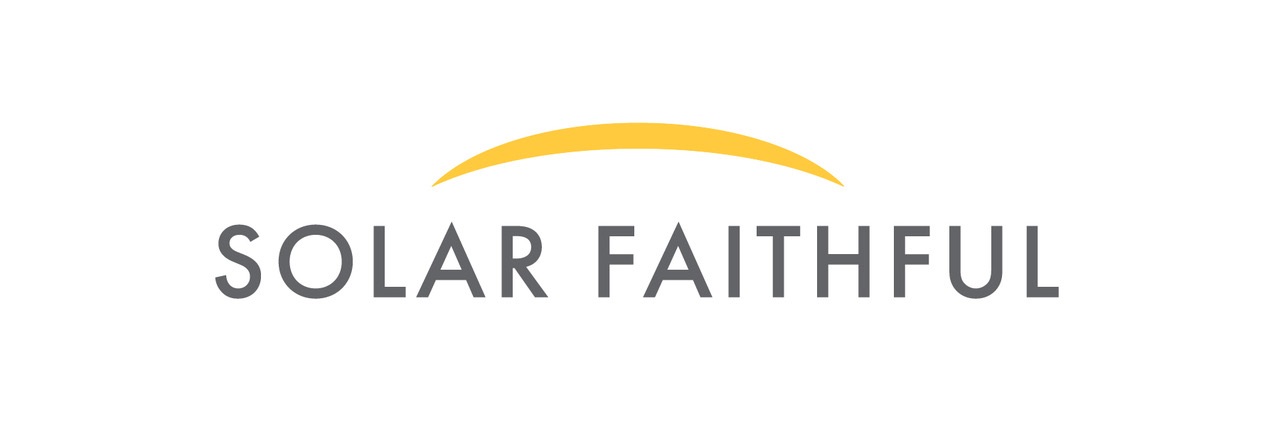 Bethany CRC, Gallup, NM
[Speaker Notes: STEVE

CWP Representative: 
Introduces CWP
Half a dozen CWP congregations have run capital campaigns and installed solar
tells story of Bethany
Search for collaborators started with meeting with CHE in 2017 ending with MIPL Conference where Steve learned about Solar Faithful
Introduced MIPL Rep (Jennifer Young)
Put link to Partner sign up in the chat]
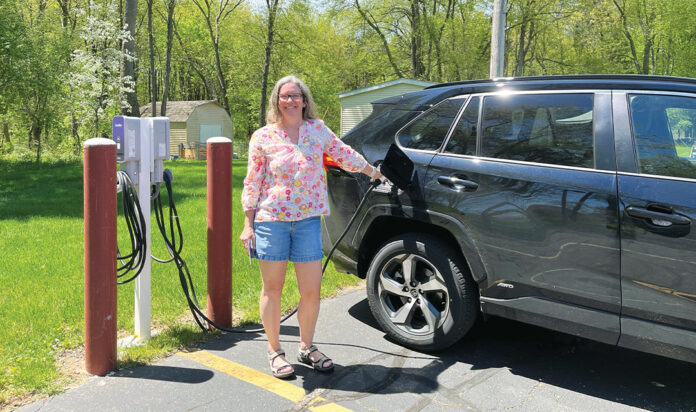 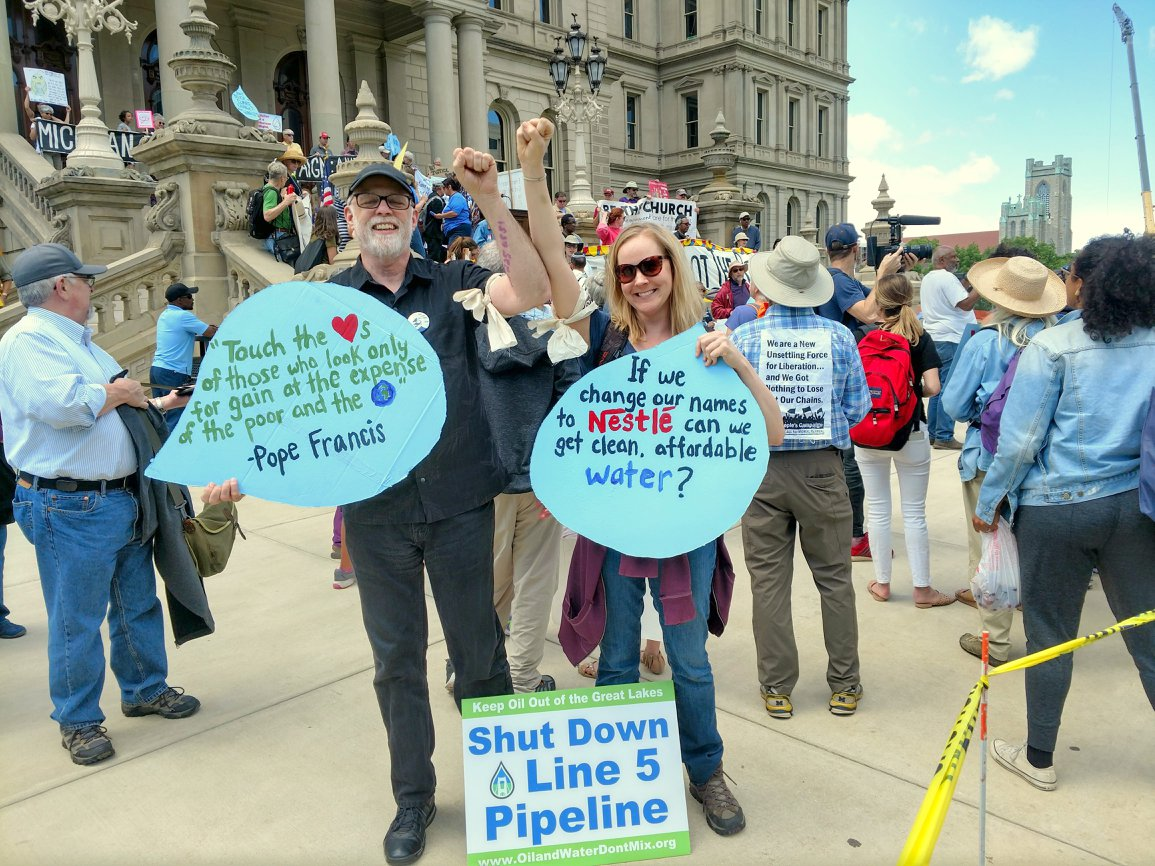 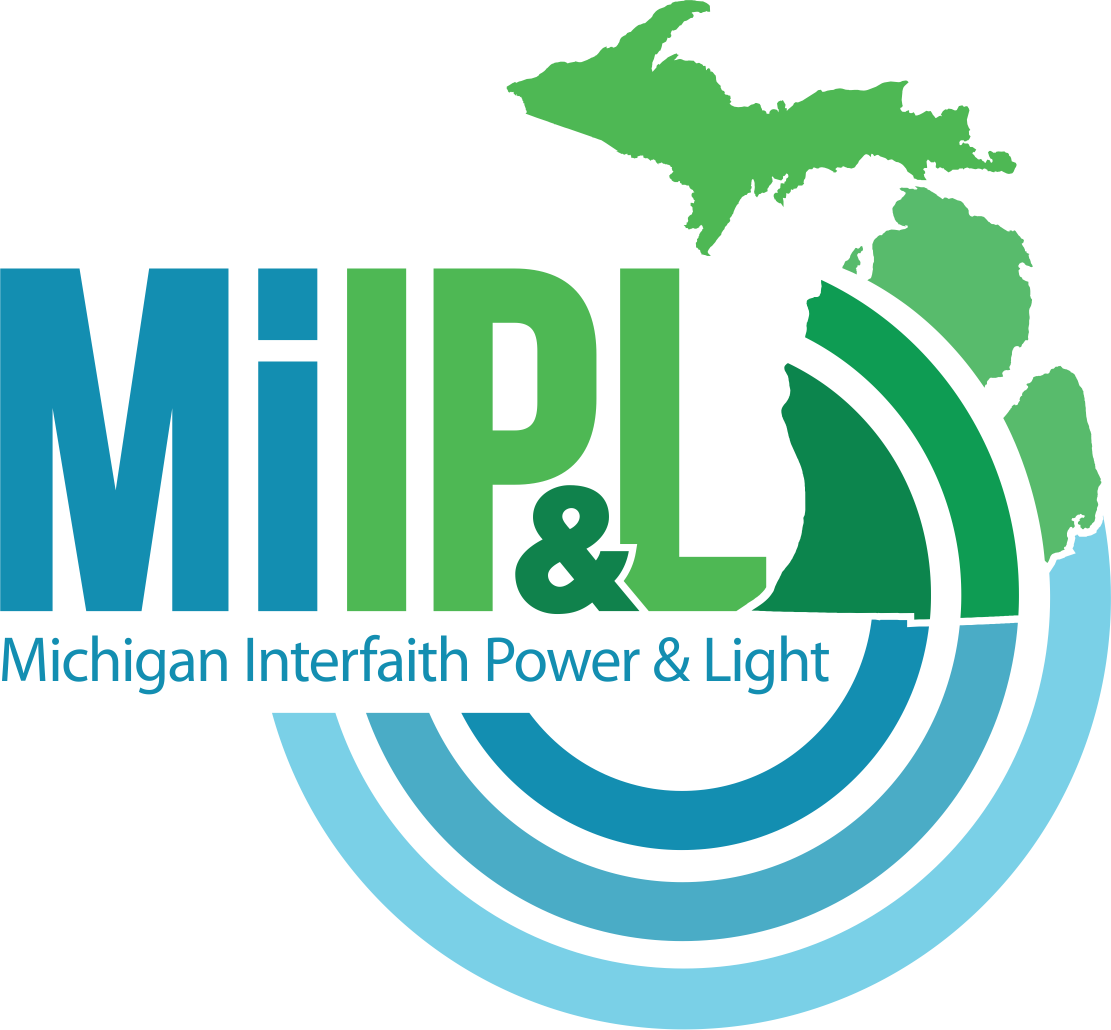 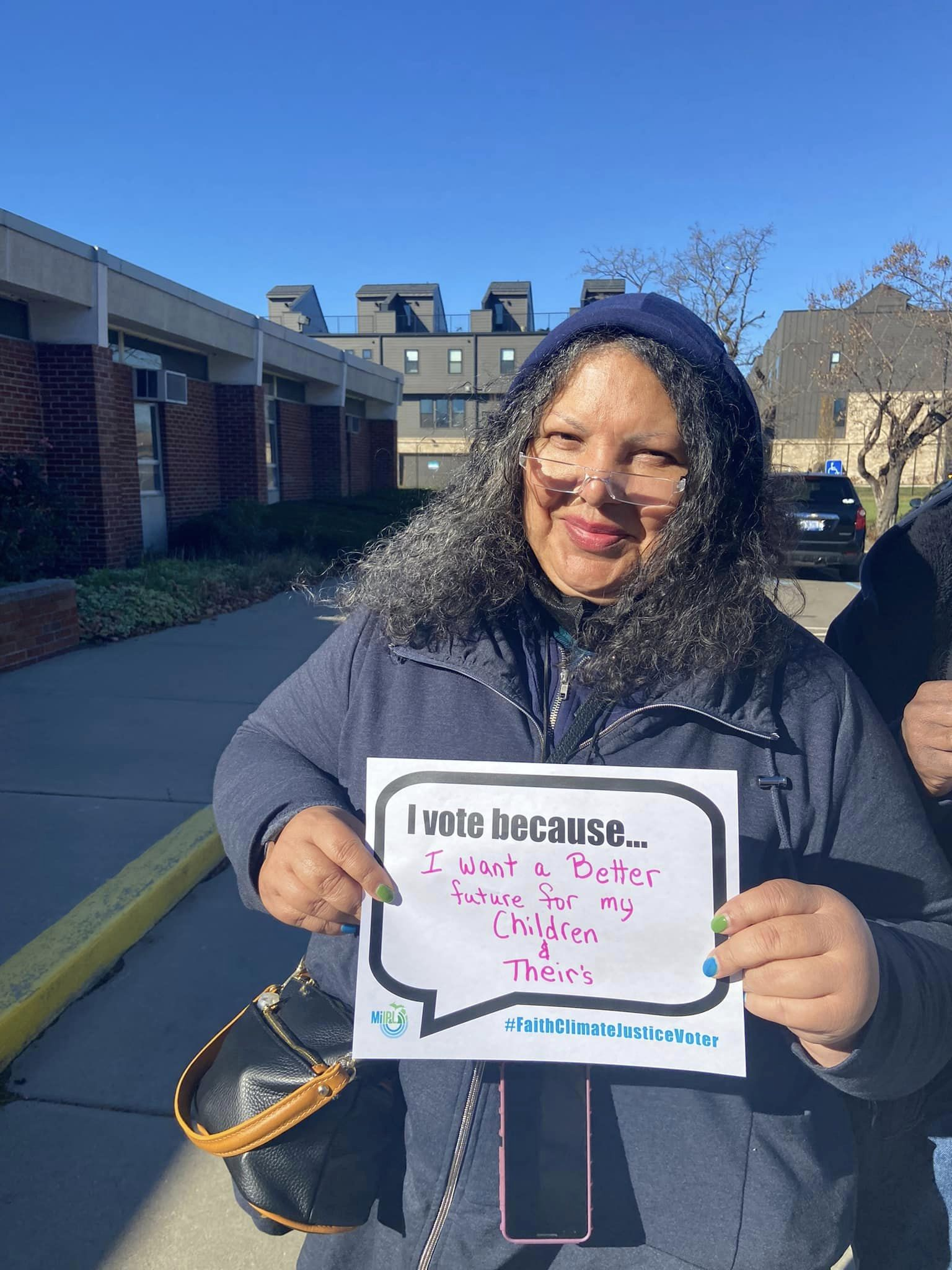 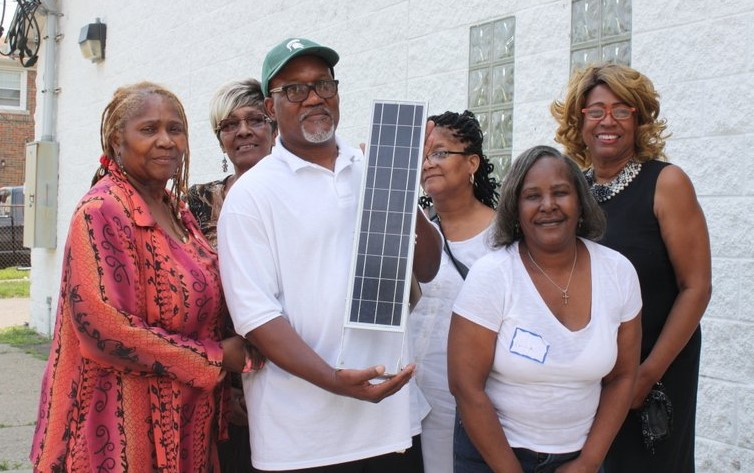 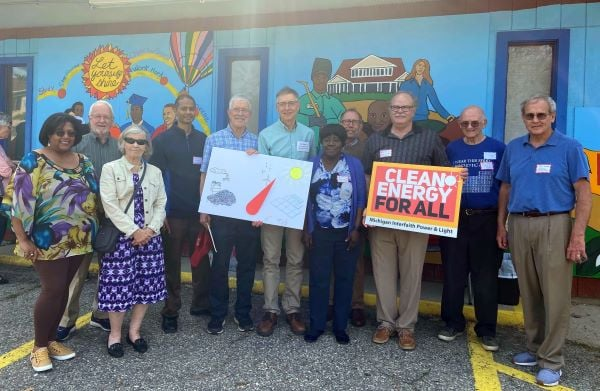 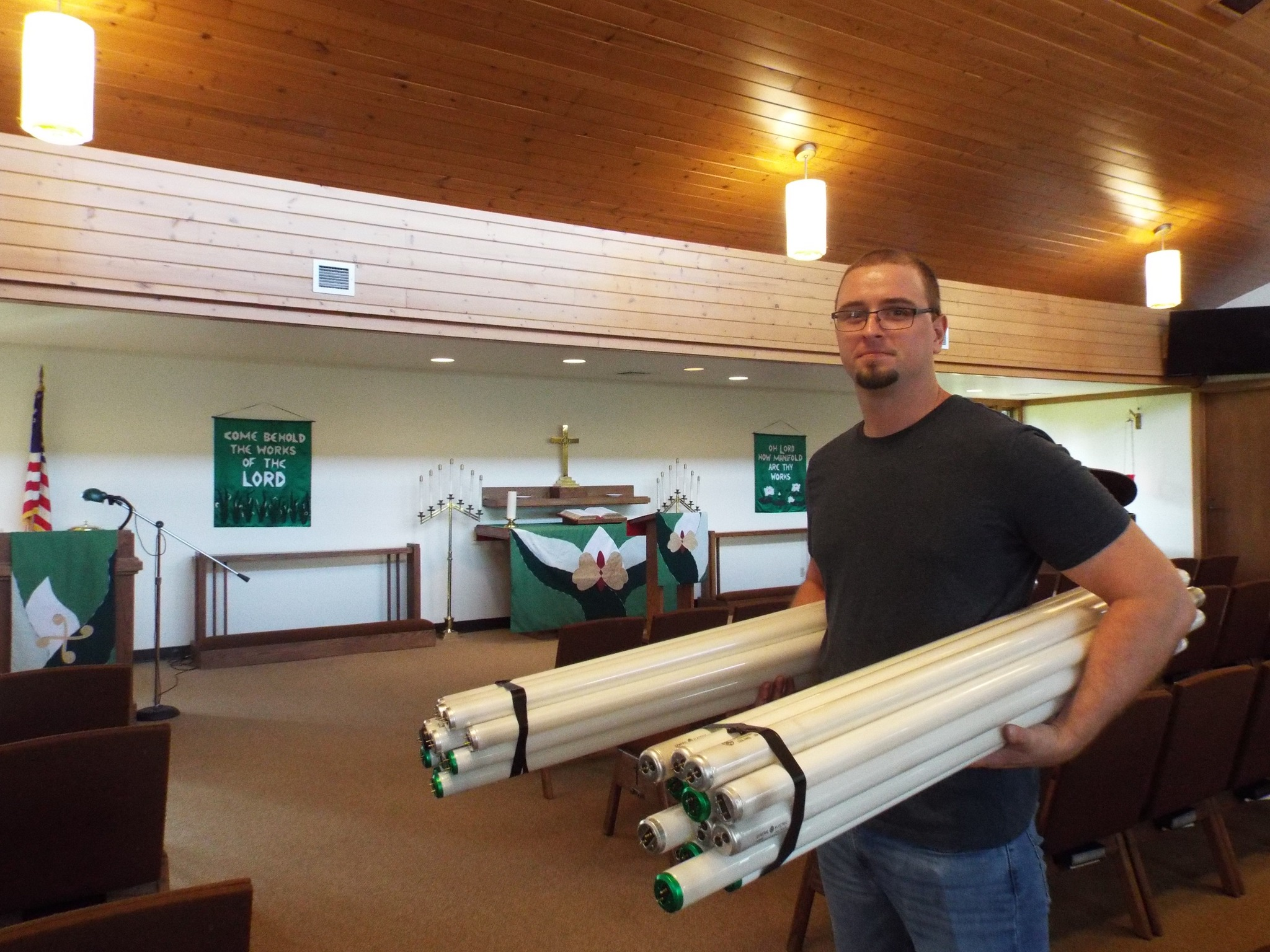 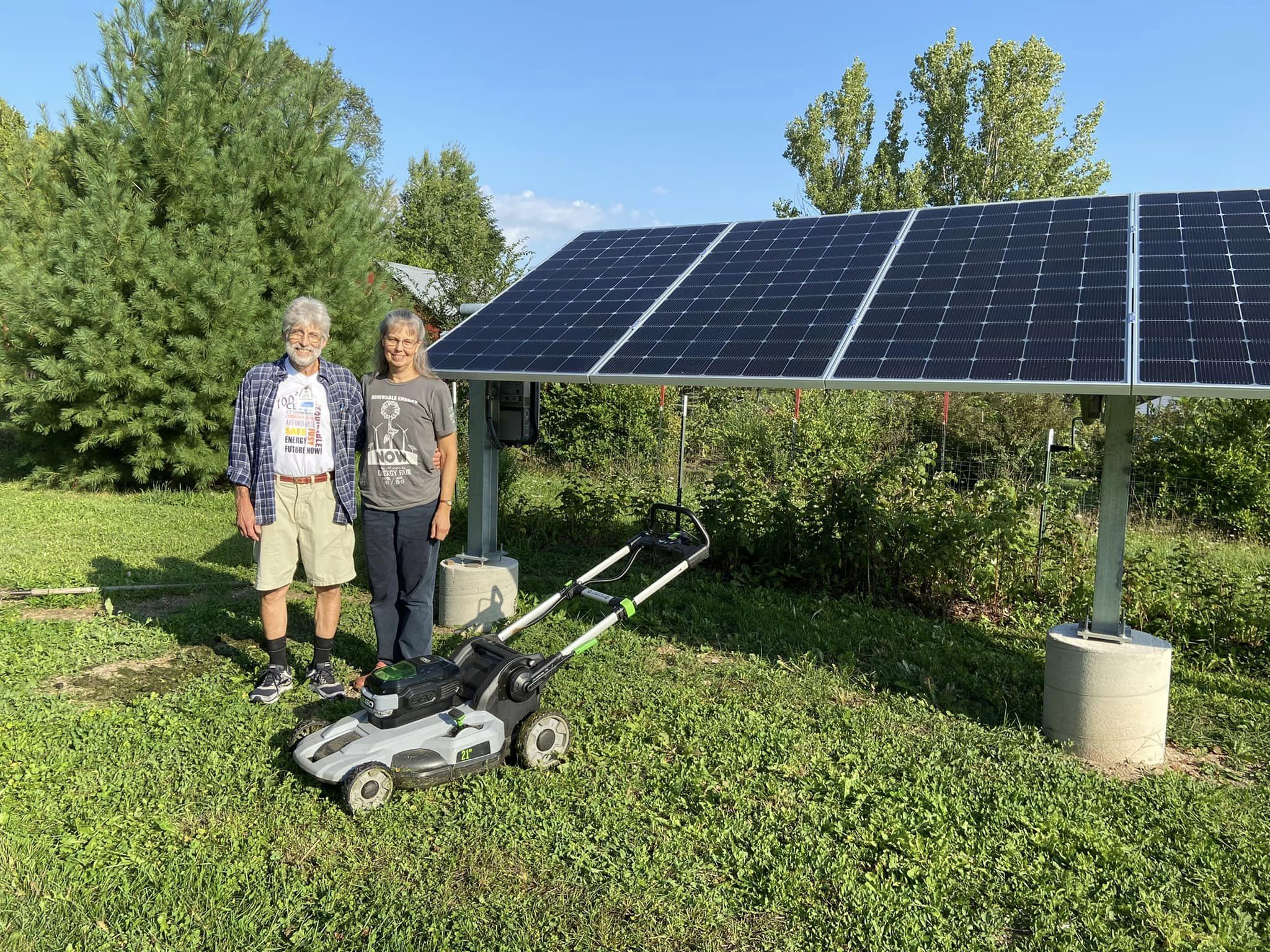 [Speaker Notes: Jennifer]
The “original” Solar Faithful
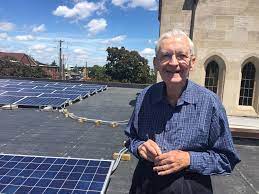 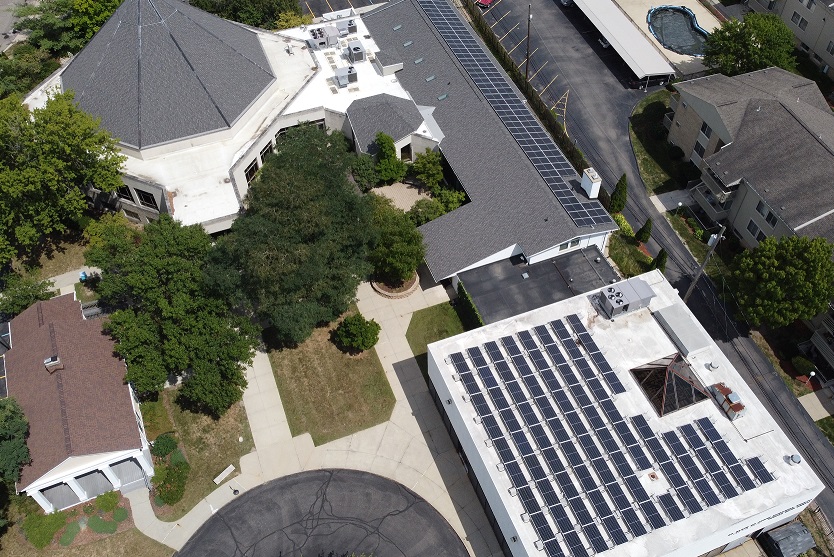 First UMCFerndale, MI
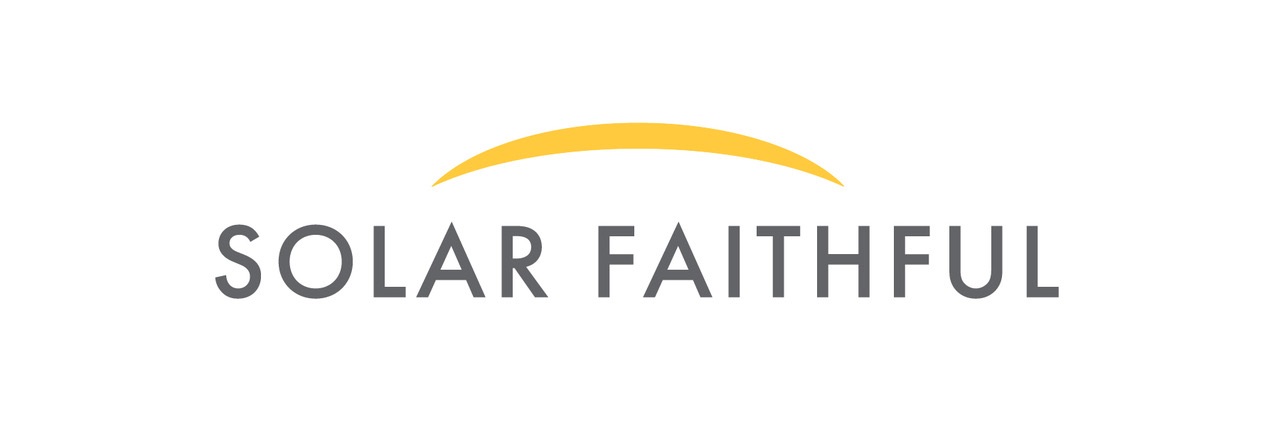 “Genesis”, Ann Arbor, MI
[Speaker Notes: Murray

Original SF Representative: 
Introduces Original SF
tells a solar story 
Introduces CHE Rep

Solar Faithful was launched in late 2017 (by Jane Vogel) as a partnership between Ann Arbor and Michigan IPL with a small Department of Energy (DOE) grant. The goal was to come up with a scalable model for solar among houses-of-worship (HoW’s). A number of (eight) solar installations have been completed in the southeast Michigan area primarily using an ‘investor model’ (PPA),]
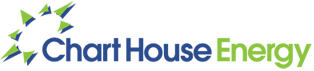 Solar Developer honest, respectful service since 2009
Help low-income to participate in energy transition
Job training 
Low-income and non-profit projects
US made, local components and labor
Develop projects as if we will own every system
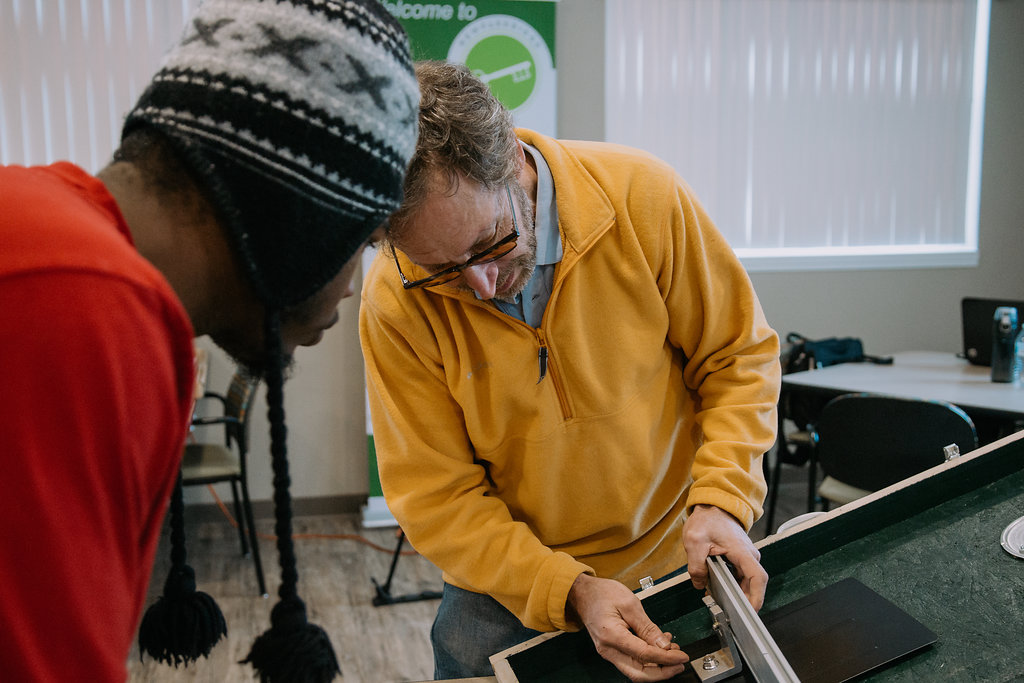 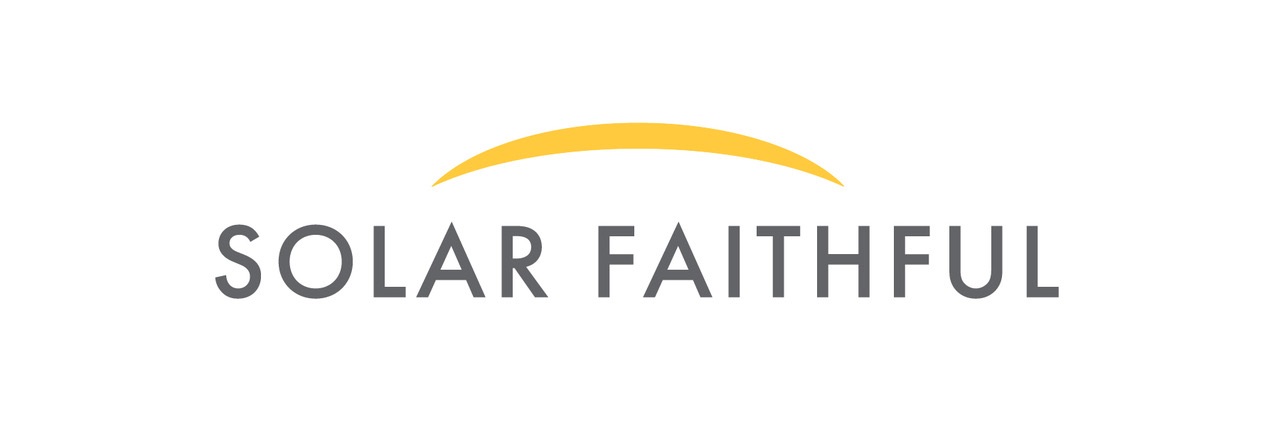 [Speaker Notes: Rob

CHE Representative: 
Introduces CHE
tells a Solar Story
Tells of the 4 organizations coming together
Birth of SF 501c3]
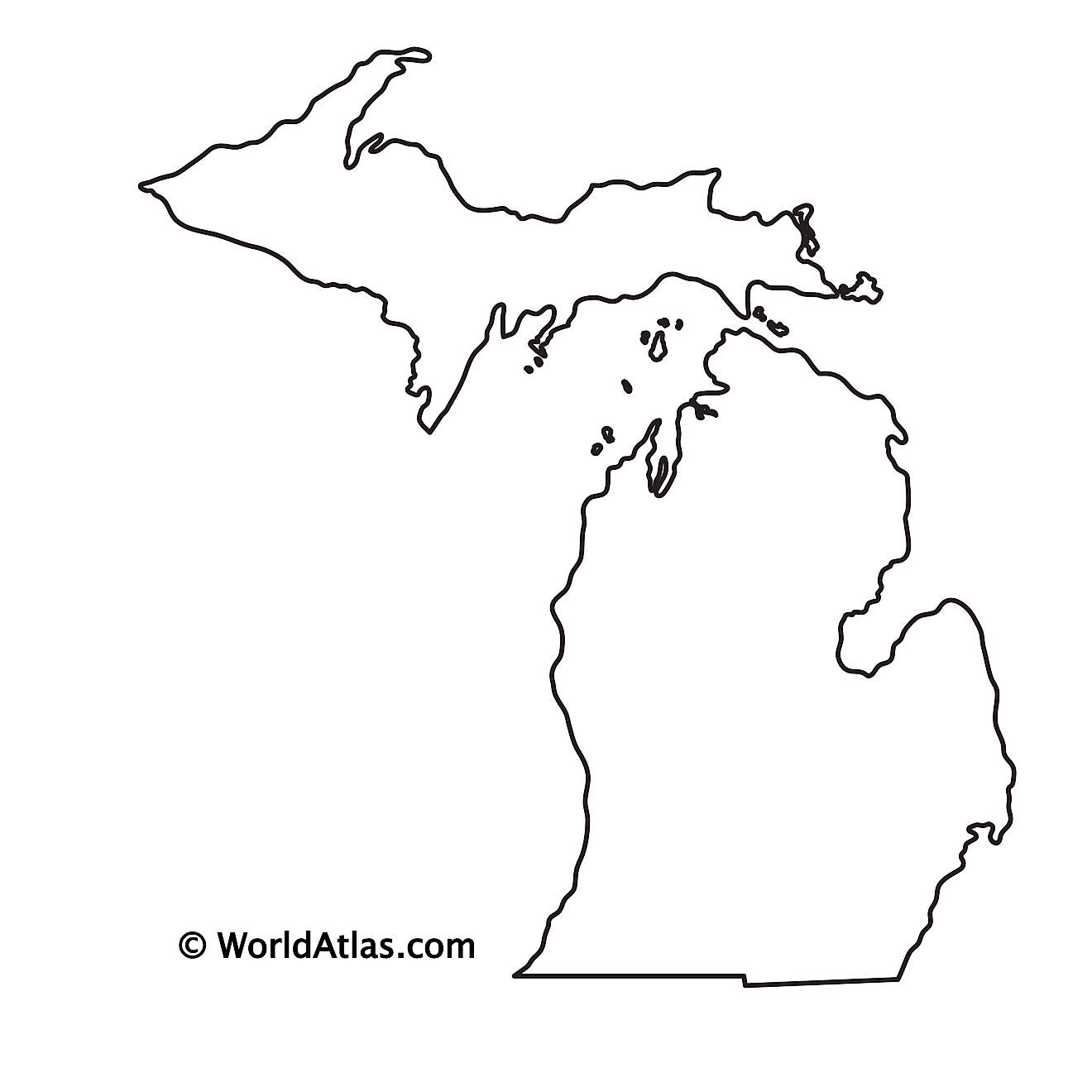 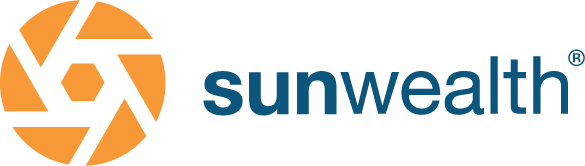 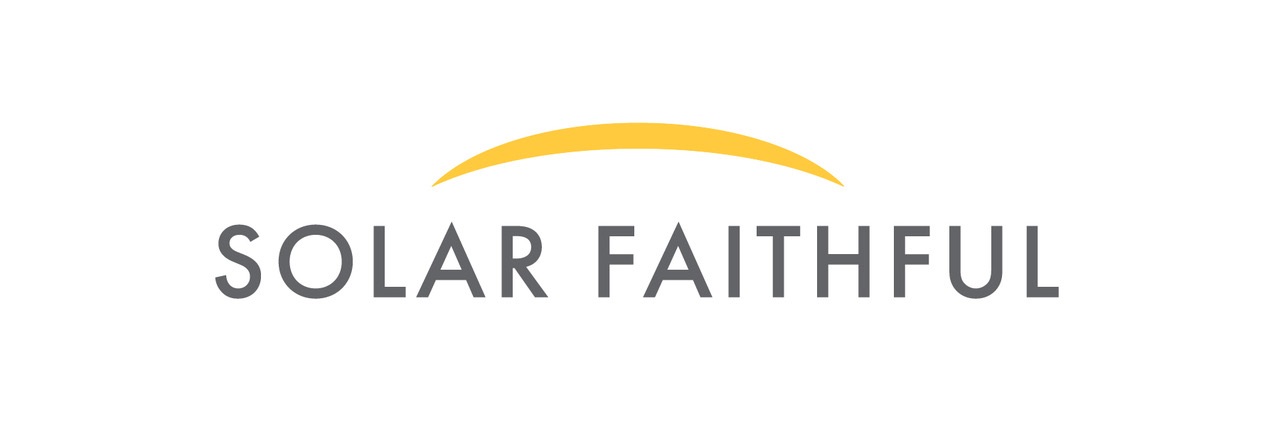 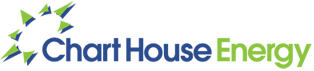 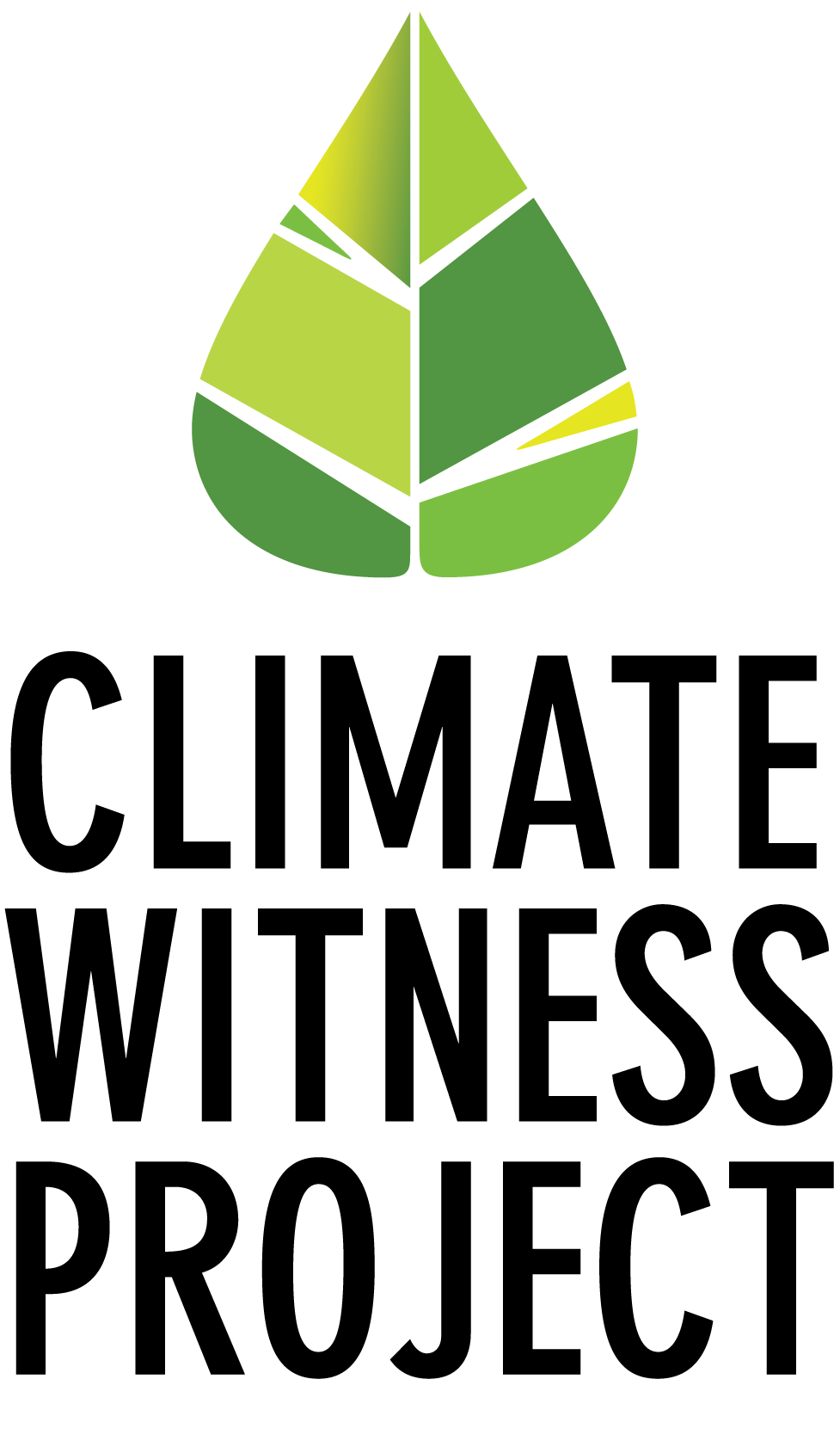 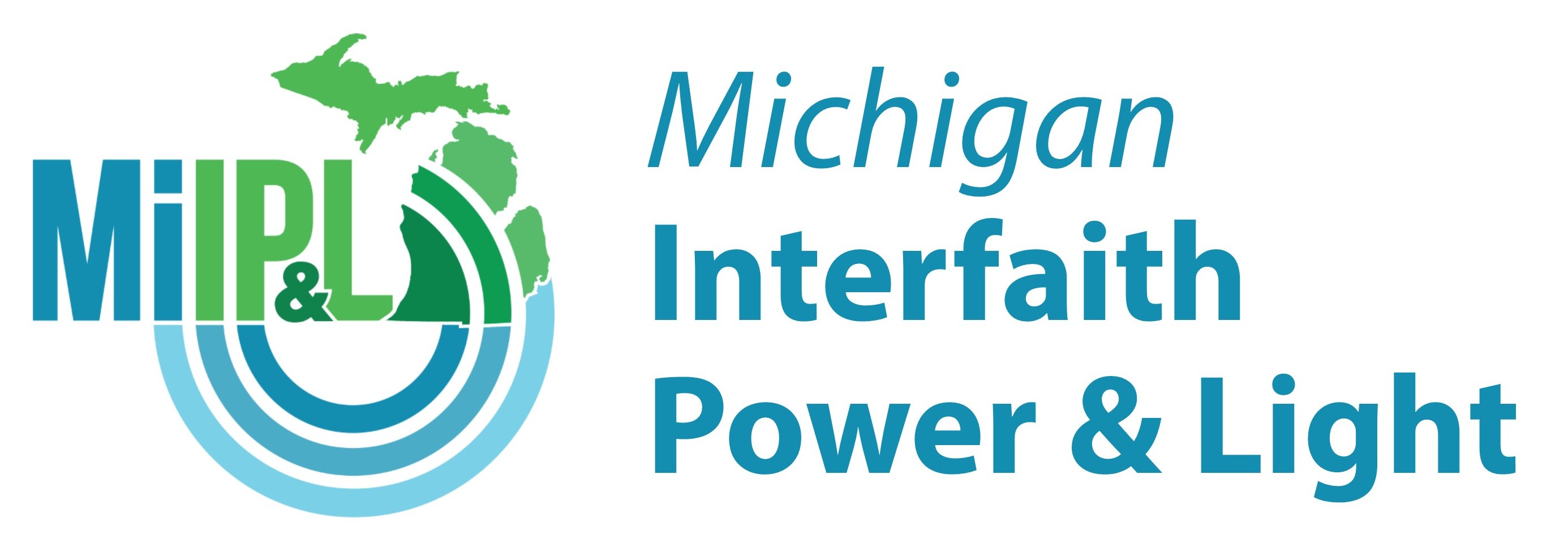 The “original”Solar Faithful
[Speaker Notes: Rob]
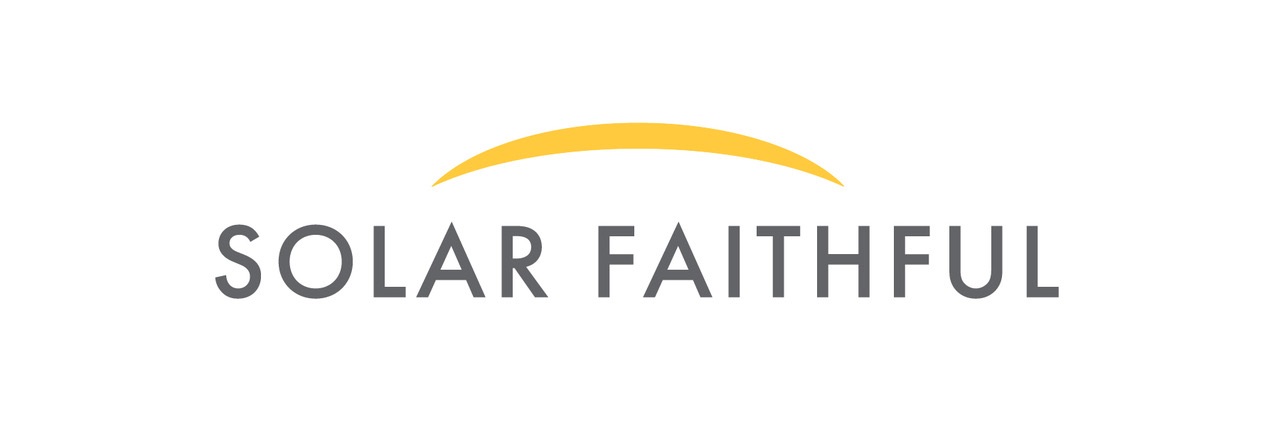 Our Mission: Solar Faithful aims to increase solar access among houses of worship and faith-based nonprofits by offering multiple clean energy adoption models to equitably and faithfully lead the clean energy revolution. Striving to build a more inclusive movement for climate justice, Solar Faithful offers green job training in the trades by creating economic opportunities in communities where solar arrays are installed.
[Speaker Notes: Rob

Summarize our Mission.  Do not read word for word

Introduce John]
Why Solar with
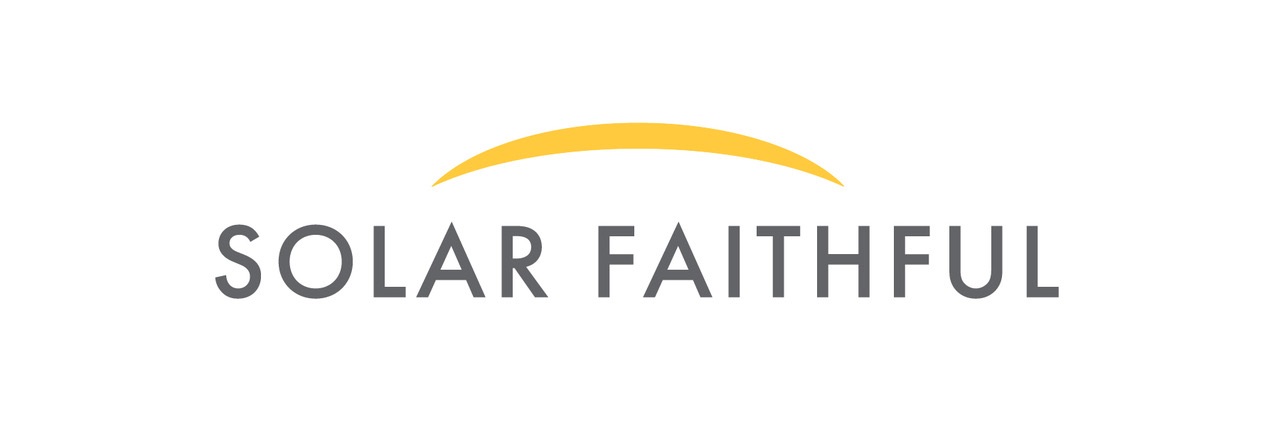 [Speaker Notes: John

Why should your HoW or religious nonprofit consider installing solar though Solar Faithful?

We think there are seven compelling reasons.]
The Moral Imperative
All faith traditions call us to care for the creation, future generations, and the world’s most vulnerable.  

When your congregation installs solar you help:  
Decrease greenhouse gas emissions (GHG)
Reduce acid rain
Reduce particulate pollution*
Reduce health impacts
Promote environmental justice  

* EPA Criteria Air Pollutants including particulate pollution and harmful gases
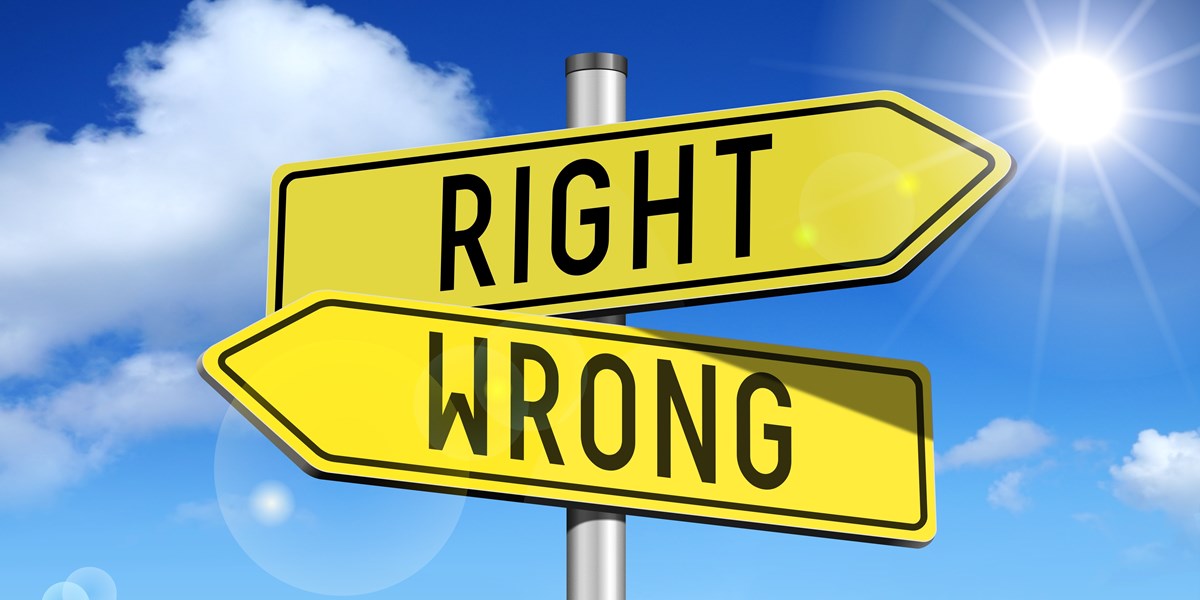 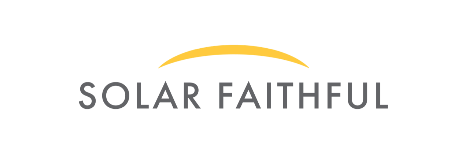 [Speaker Notes: John

First and foremost, we think there is a moral imperative for action.

As we all know, solar power replaces so-called “gray power” which includes electricity generated by the burning of fossil fuels. That combustion generates pollutants which frankly is atmospheric sewage. 

One component of that sewage is greenhouse gases, like CO2 and methane. GHGs are the primary driver of climate change. 

The other pollutant group is known as “EPA Criteria Pollutants” such as Sulphur oxides, Nitrogen oxides and fine particulates, which is the soot you see coming from power plant (and other sources like diesel trucks). These pollutants negatively impact human and ecological heath, and also contribute to acid rain.

Reducing these pollutants is a moral imperative and environmental and climate justice issues because power plants are generally located near BIPOC and low-income neighborhoods.]
Commitment to Inclusion and Environmental Justice
We are helping to “write a new story” that includes all faith traditions, economic levels, and ethnic/racial groups in a just energy transition
50% of participants will be predominantly BIPOC, other than Christian, and/or low income 
We do business only with ”B Corporations” and others that share our values and practices
We pay prevailing wages to installers and repair persons
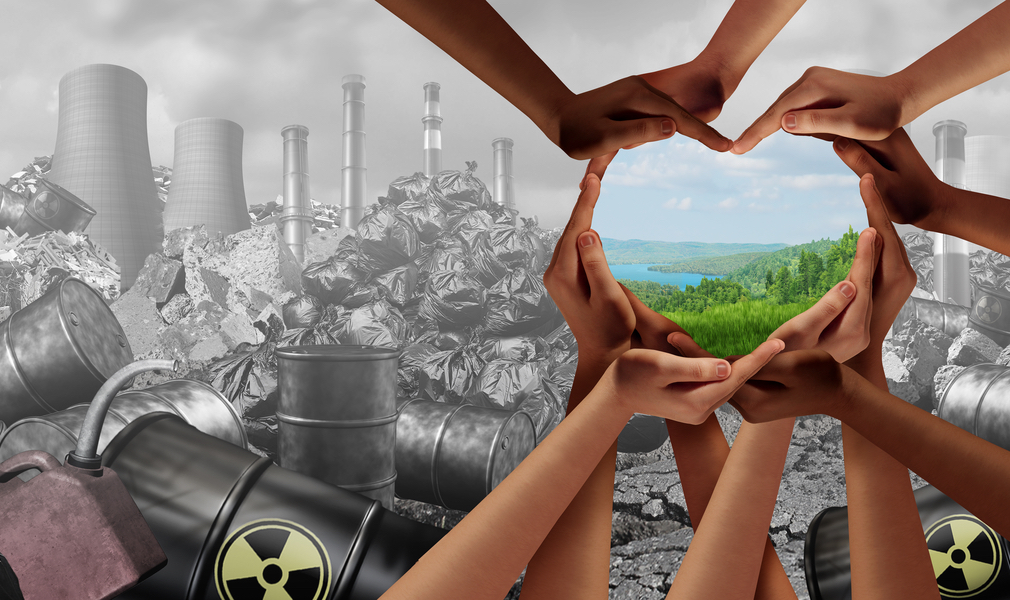 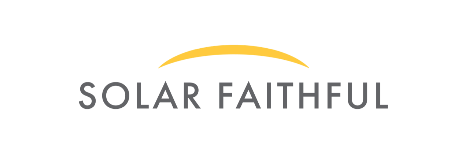 [Speaker Notes: John

Second, Solar Faithful is committed to inclusion and environmental justice.

We are focused on serving all faith traditions and ethnic and racial groups in a just and equitable way as a part of the energy transition. Indeed, our objective is half of our installations will benefit entities serving BIPOC or low-income populations.

For example, we have been deliberate about doing business with “B Corporations” otherwise known as Benefit Corporations which balance profits, people and the planet and entities that share our values and practices. 

We are also committed to pay prevailing wages to installers and maintenance personnel.

Finally, we are actively seeking a more diverse board of directors.

We fundamentally believe in win-win outcomes for all stakeholders.]
Bearing Witness
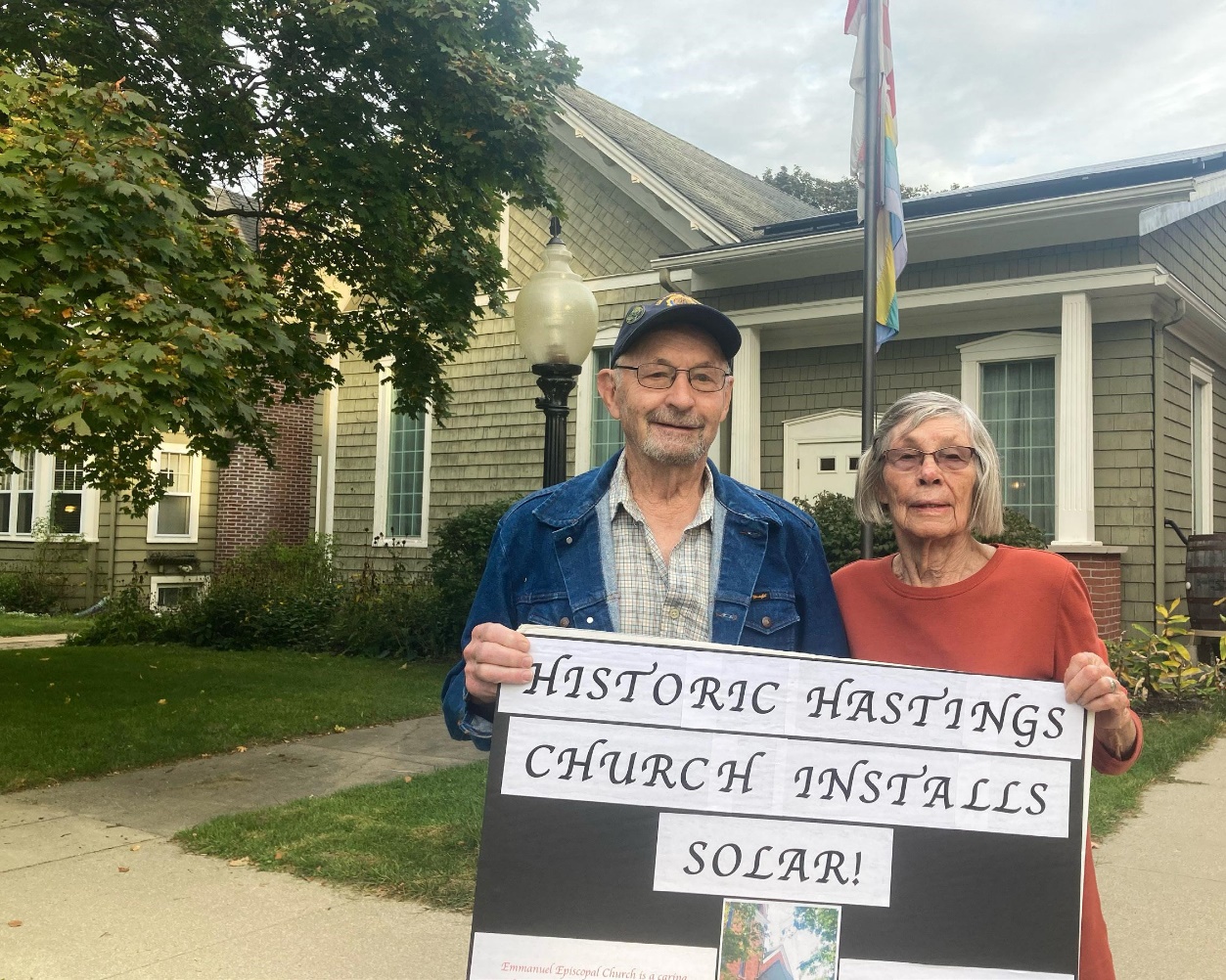 You action will inspire your members, neighbors and other congregations
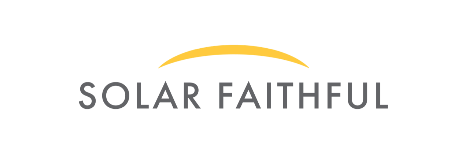 [Speaker Notes: John

The third reason to install solar though Solar Faithful is that you action will bear witness. Indeed, we know from the social sciences and research that installing solar inspires members, neighbors and other congregations to do the same. 

This multiples the benefits to human health and the environment and helps mitigate climate change.]
It’s Easy!
Solar Faithful provides a turnkey system.  No need for:
 
Technical expertise
Financial resources or 
   expertise  
Maintenance
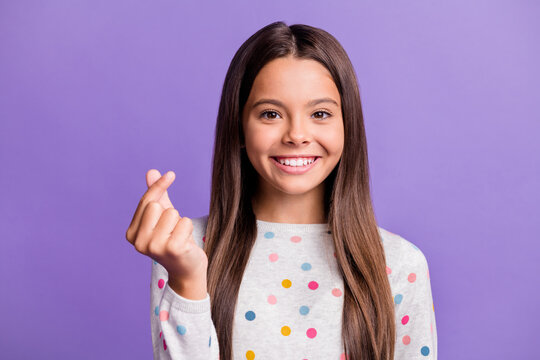 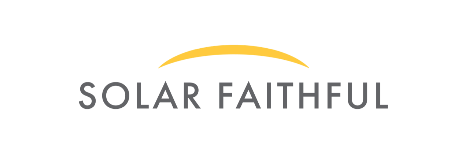 [Speaker Notes: John

Fourth, it’s easy!

If your organization has the resources to go it alone, that’s great!  

However, if you don’t have: 
Technical expertise 
The time vet installers  
The time to gather multiple quotes or
The ability to raise money or carry the financial risk …
… then install solar though Solar Faithful!

Why go it alone when Solar Faithful has all of those resources and our team has long individual track records of serving local communities, being trustworthy and not motivated by profits.]
Save Money
Your congregation will free up money for activities that support your mission: 
$0 up-front cost and thus no fundraising  
Start with 10% off your utility bills
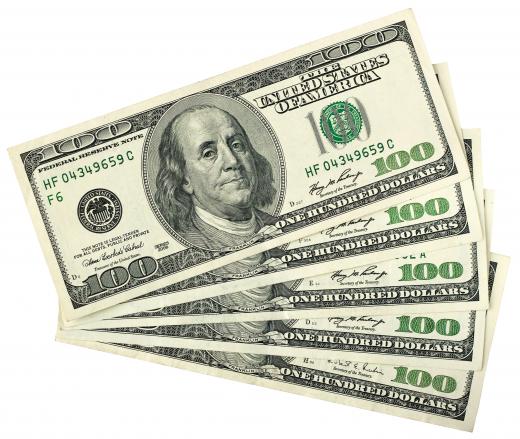 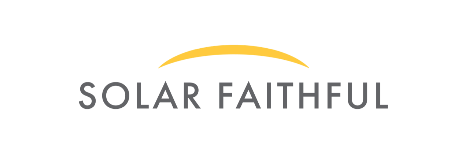 [Speaker Notes: John

Fifth, your HoW or nonprofit will save money. That frees up funds for activities that more directly support your core mission. 

While we recognize your primary motivation may not be cost savings, no one like to spend more money on utilities than is needed. Moreover, why provide revenue to investor-own utilities’ whose sole fiduciary responsibility is to maximize profits for its share holders?

The Solar Faithful program:
Requires no up-front investment and
The energy produced on the panel Solar Faithful installs will be provided at a 10% discount to the rate you are paying your utility.

Later in the presentation, we’ll tall you how this savings is expected to increase through the life of the contract.]
Career Training
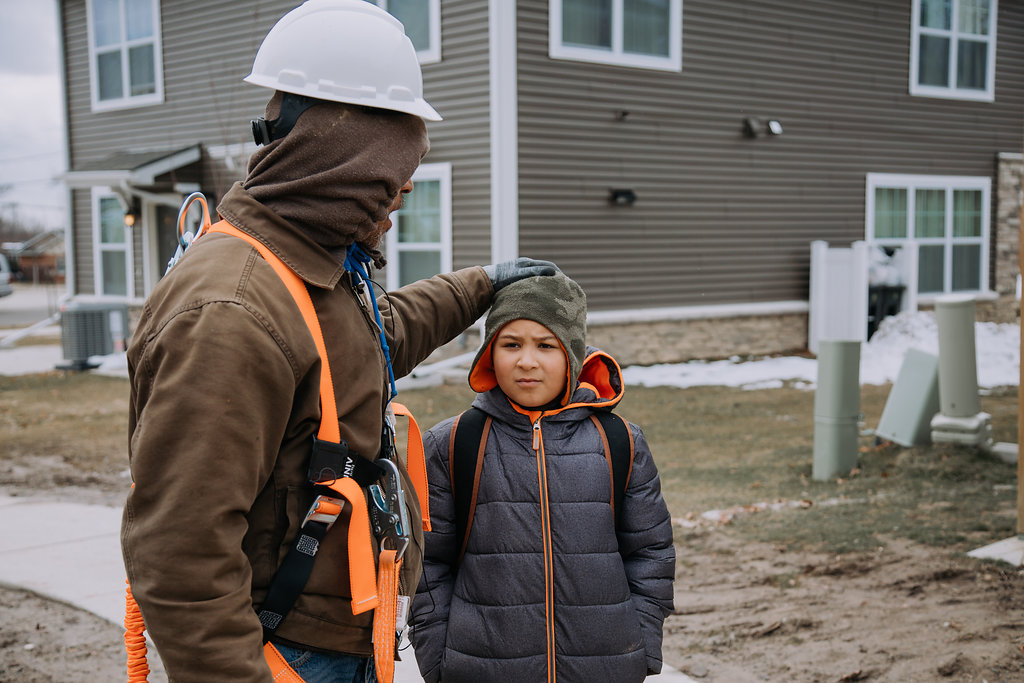 Job training will help underserved communities participate in a just energy transition
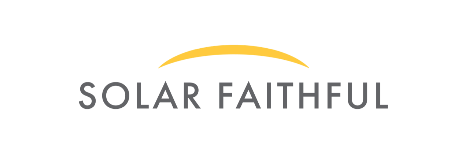 [Speaker Notes: John

Sixth, the Solar Faithful model provides career training targeted at members of underserved communities enabling those workers to participate in a just energy transition and secure a brighter future for their families and neighbors.]
Address Roof Concerns
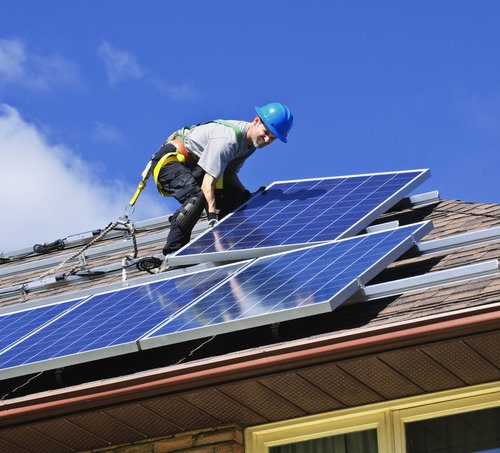 The panels can be removed and reinstalled one time at no cost to the congregation during the life of the contract.
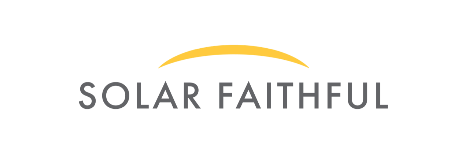 [Speaker Notes: John

Finally, Solar Faithful will inspect your roof.; if it needs repair or replacement now, we will point that out and help you work through your options and how to access potential incentives.

Moreover, if your roof needs to be repaired or replaced during the 25-year contract period, the Solar Faithful contracts provides for one-time removal and reinstallation of the panels and racking. That provides real peace of mind.

We hope that all or at least some of the seven reasons I just outlined resonated with you and that you will seriously consider exploring next steps with Solar Faithful.


I’m now going to hand things off to Rob Rafson who will outline in detail how our program works.]
Join the Solar FaithfulCommunity
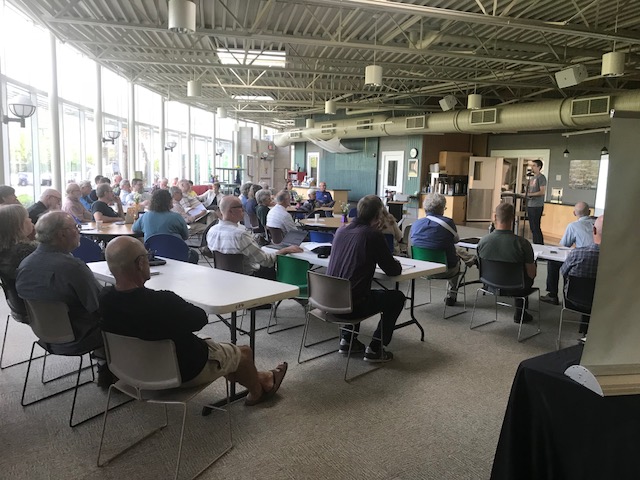 We Look Forward to:  
Webinars
Newsletter 
Learning from each other 
Celebrating together
On-site meetings/presentations
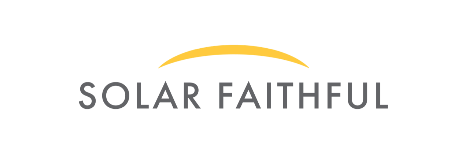 [Speaker Notes: John

Introduce Rob]
Coming Soon!
Renewable Energy and Efficiency/Electrification
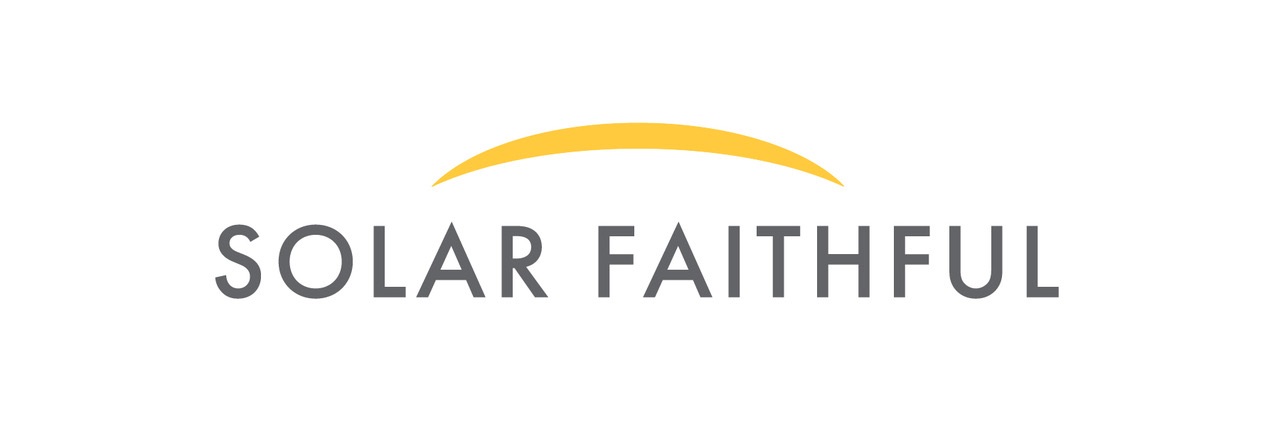 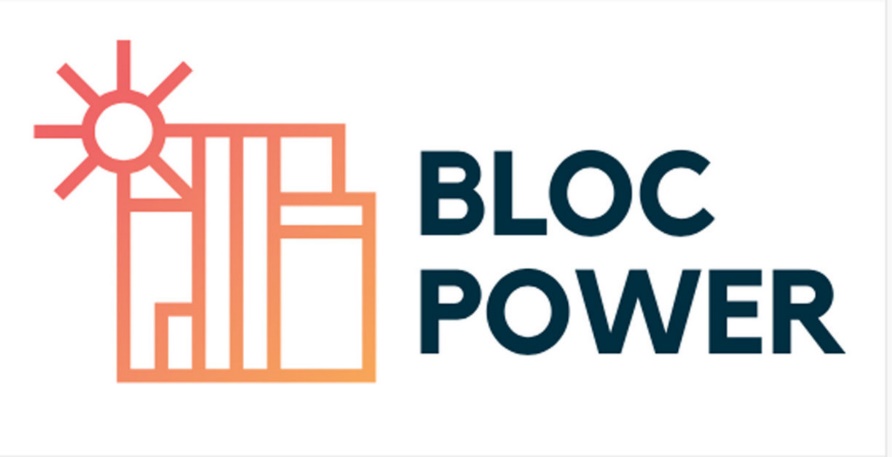 [Speaker Notes: John

Back to Rob…]
How it Works
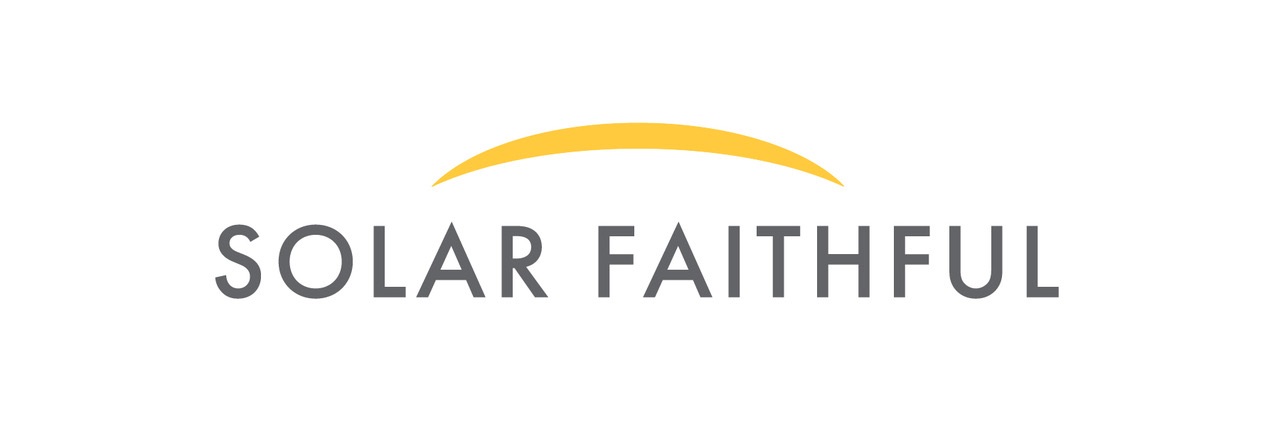 [Speaker Notes: Rob]
Two options: 
1) Direct Purchase:
Parties sign purchase agreement 
Parties sign loan agreement with Michigan Saves or other lender
Chart House Energy installs array
Congregation realizes savings from power produced 
Congregation uses savings and federal incentives to pay off loan
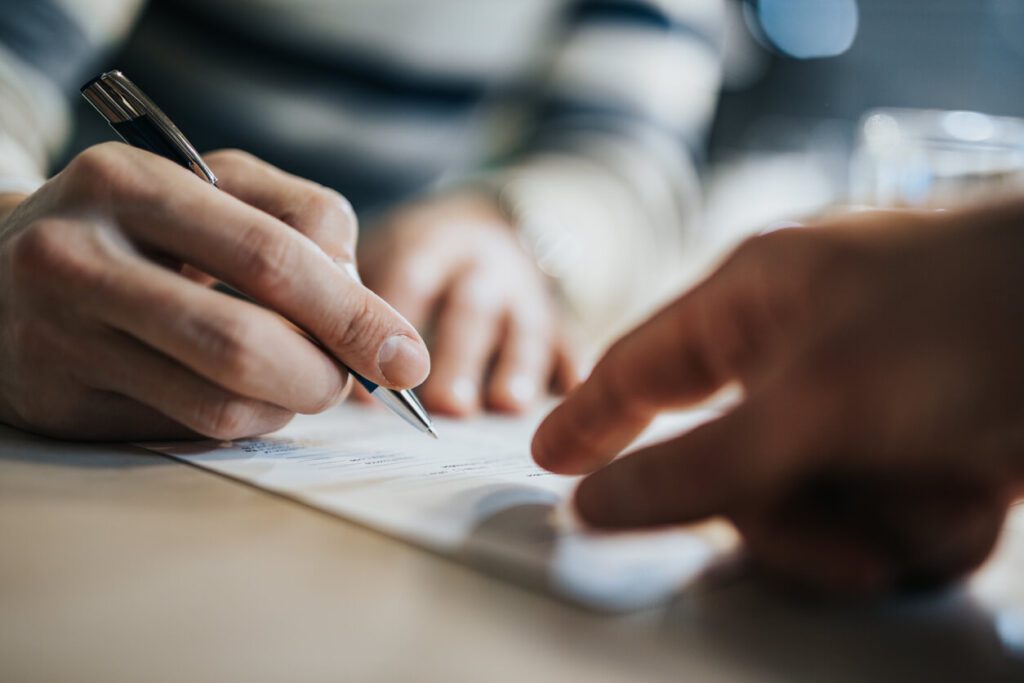 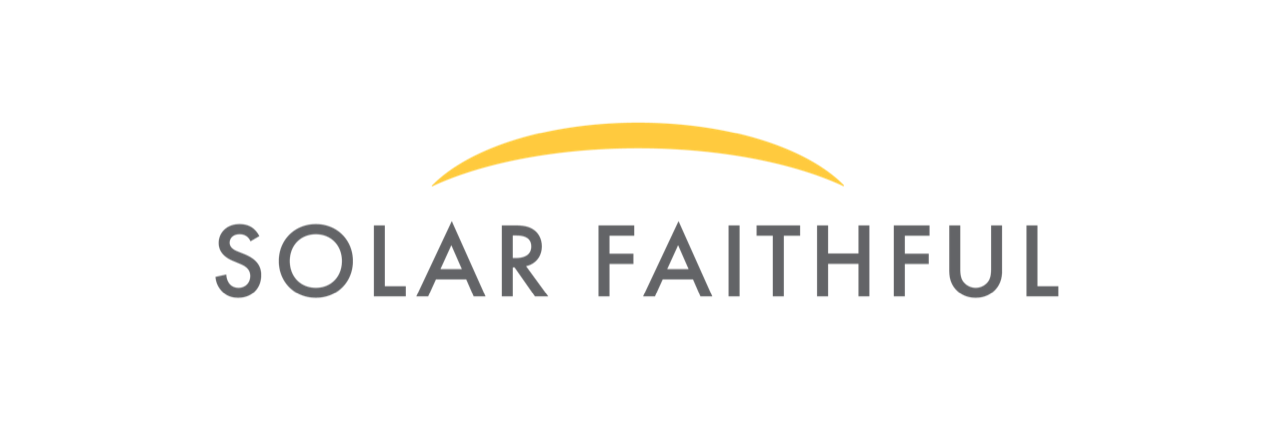 [Speaker Notes: Rob]
2) Power Purchase Agreement (PPA):
Congregation signs PPA
Chart House Energy installs array     
Congregation starts producing clean solar power 
Solar Faithful guarantees that power purchase will not 	exceed savings
Congregation pays 10% less than the utility rate for 	the power produced and expected to increase over time
Solar Faithful maintains equipment
Congregation can buy the panels at “fair market value” 	during the contract period
At the end of the contract, the congregation:
Renews the contract,
Assumes ownership of the array at no cost, or,
Requests that the panels be removed at Solar Faithful’sexpense
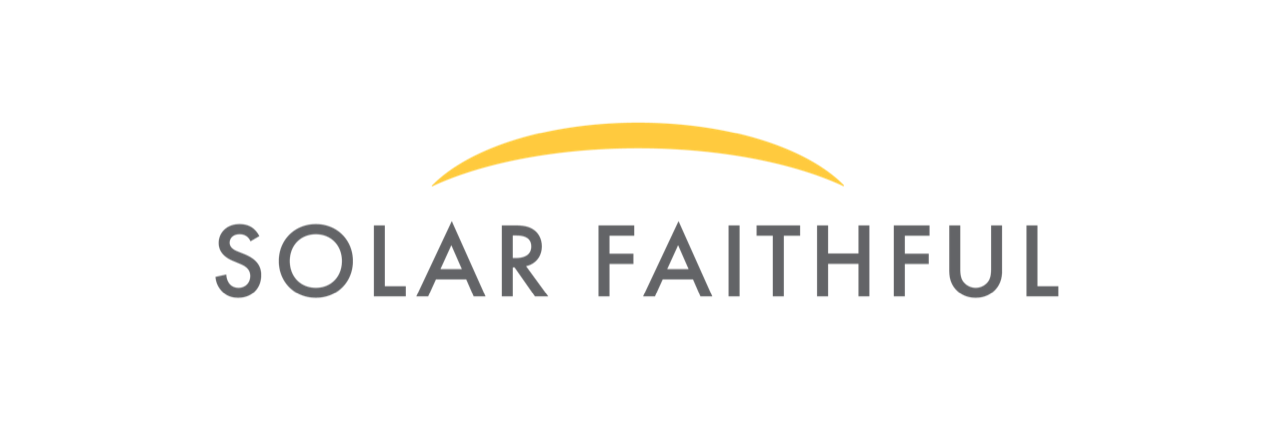 [Speaker Notes: Rob

Re Introduce Steve]
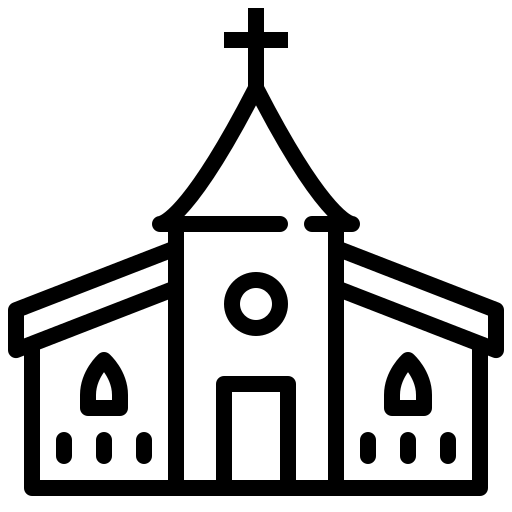 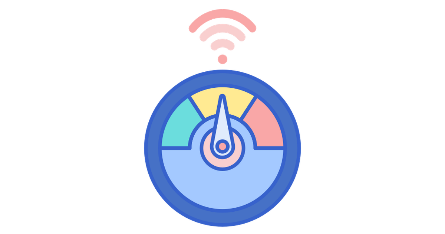 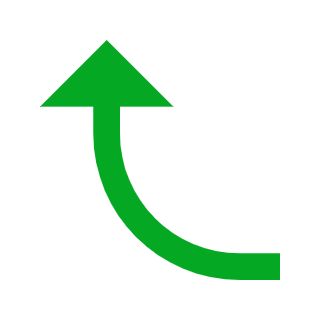 Typical HoW Power Situation
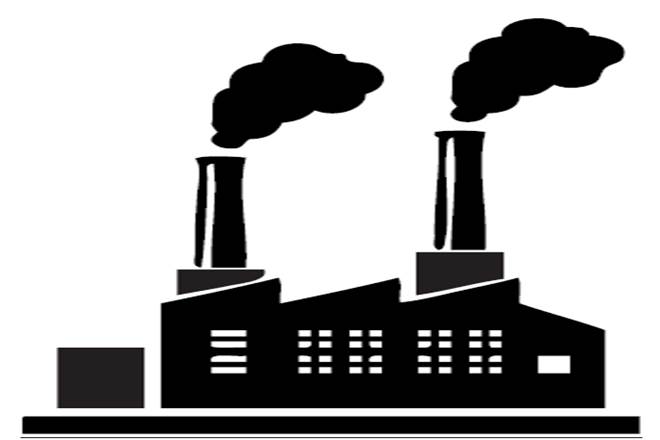 $
Utility
[Speaker Notes: Steve

I can’t understand anything, unless I can draw a picture of it.  Here is the picture that was helpful to me.  It may be helpfue to you.

Most congregations simply buy electricity from the utility that serve their area.  At the price set by the utility.

One result is high cost and high levels of emissions]
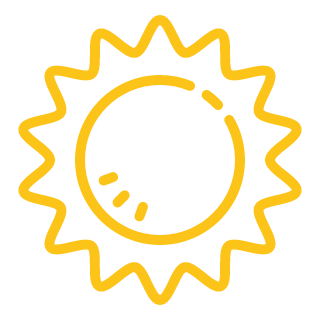 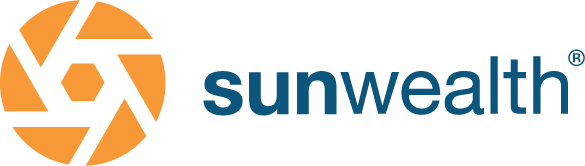 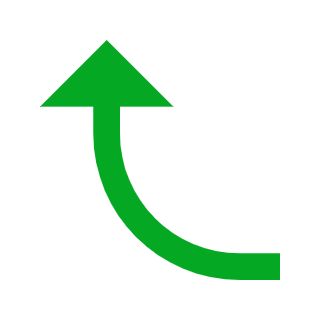 $
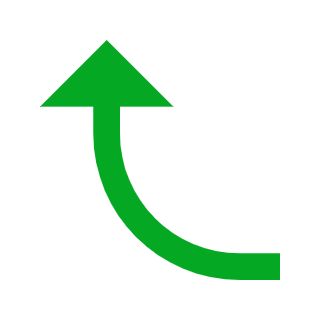 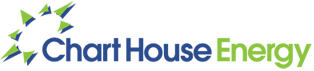 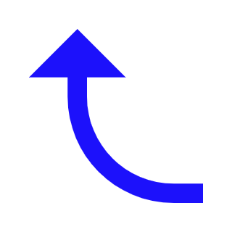 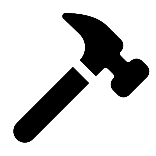 $
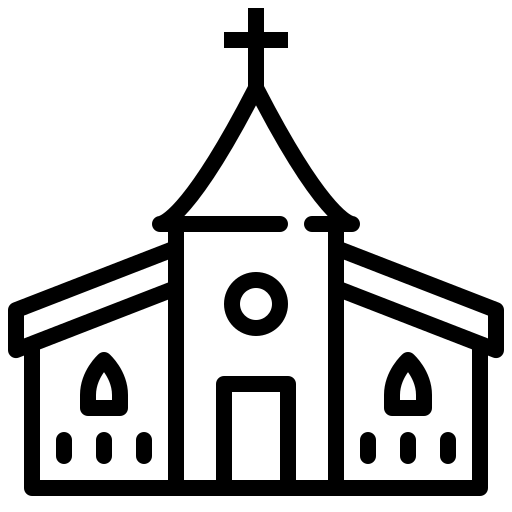 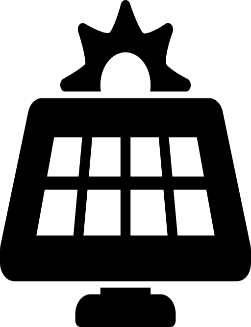 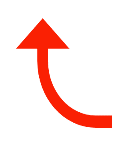 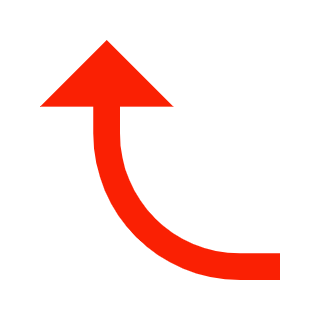 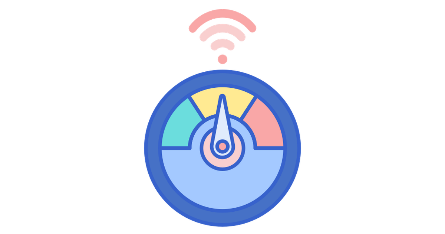 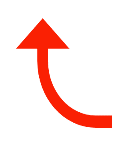 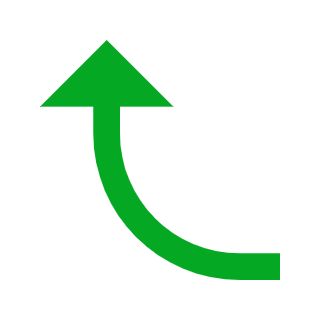 Solar Faithful PPA
$
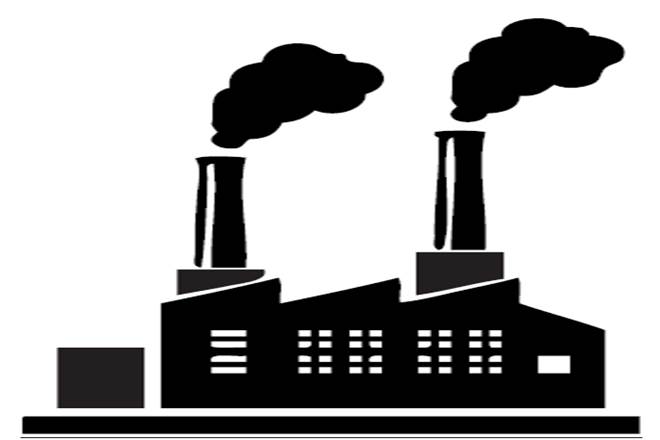 Utility
[Speaker Notes: Steve

When you sign a PPA contract with SF: 
SunWealth Pays Chart House to install Solar Array
Capacity will be ~ 75% of current usage (don’t want to produce excess energy as it sold into grid for fraction of what you pay when you “buy it back” 
You will pay two utility bills 
The rate for the energy produced by the panels starts at 10% discount 
The discount is expected to grow and is guaranteed to never go above the Utility's rate 
You will decrease your contribution to GHG, Particulate, Acid Rain, Environmental injustice and save money   
The additional “Burden” on the congregation is: 
Sign a PPA
Pay 2 utility bills/month]
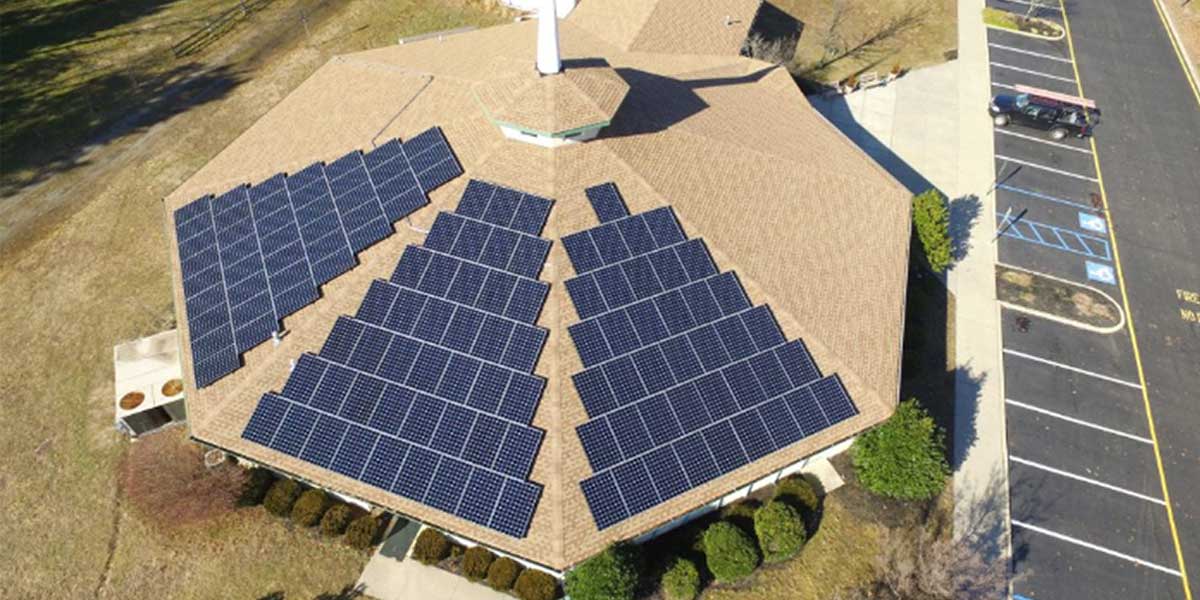 25 kW System Example
Monthly electric bill = $600 ($7,200 annually) paid to utility @ $.18 /kWh (~ 3,333 kWh/Month / 40,000 kWh/Year)
CHE installs a 25kW system expected to provide 75% of the congregation’s electrical needs from about 50 panels
25% of the congregation’s power will continue to come from the utility 
Start with 10% discount for energy produced by panels.  PPA rate increases 1.5% annually.  (Historically, utility rate increases 3.5% annually)
[Speaker Notes: Steve
Just an example
All round numbers]
PPA
[Speaker Notes: Steve
Business as Usual in Brown
SF in the light of the sun]
Cost
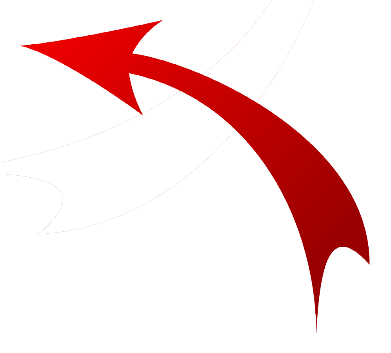 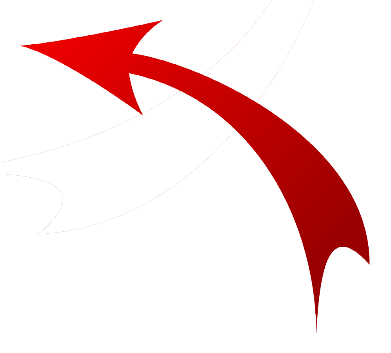 Incentives
Direct Purchase
[Speaker Notes: Steve
Business as Usual in Brown
SF in the light of the sun
Reintroduce Jennifer]
The PPA Process
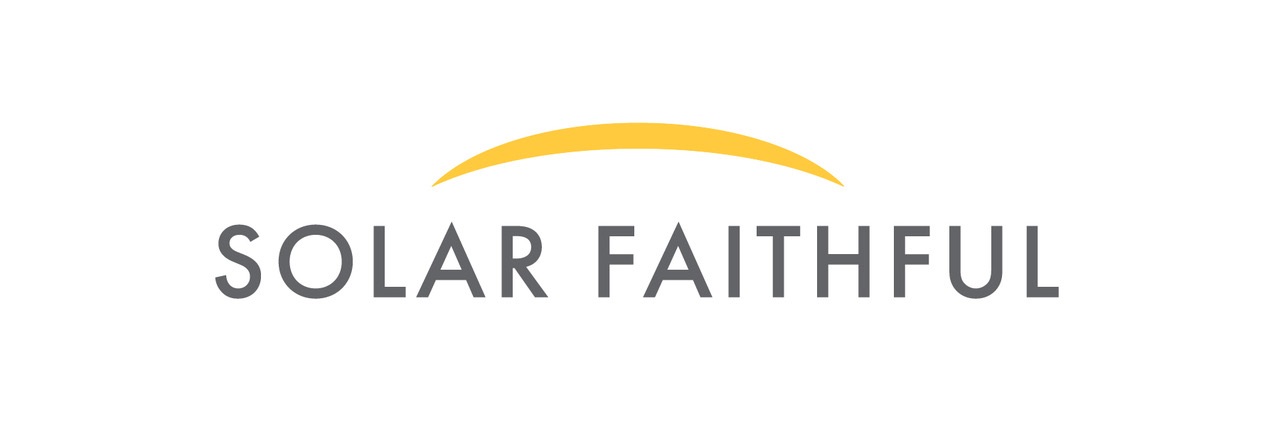 [Speaker Notes: Jennifer]
1) Congregation submits Solar Faithful Interest Form 	and electric bill
2) Chart House Energy drafts proposal
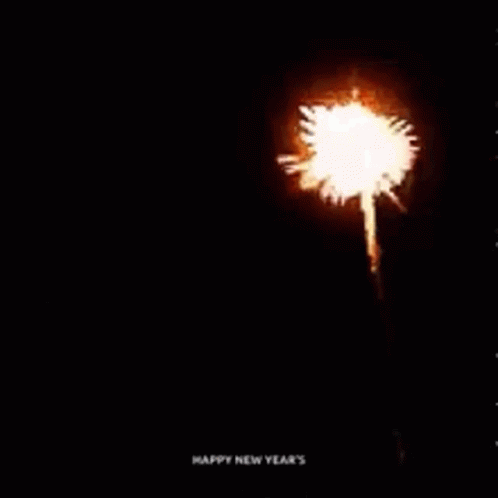 3) Congregation submits 2 years of financials
4) SunWealth approves application
5) Congregation obtains internal approval for PPA
6) Parties sign Contract
7) Congregation enjoys watching the array being installed
8) We all celebrate!!
6
8
3
4
5
7
2
1
As little as a month or two
https://bit.ly/SolarFaithfulInterestForm
[Speaker Notes: Jennifer]
Some early Participants
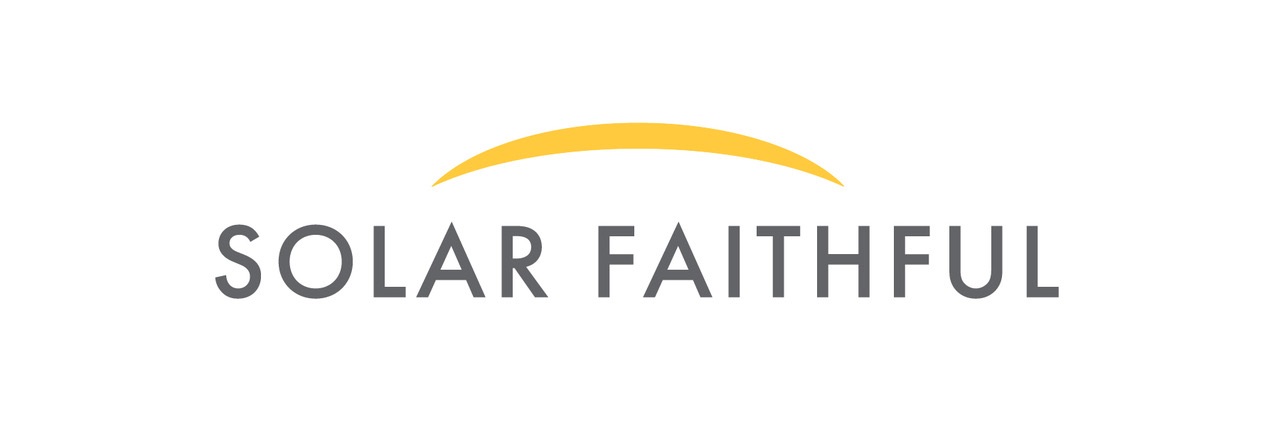 [Speaker Notes: Jennifer]
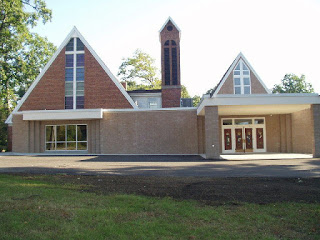 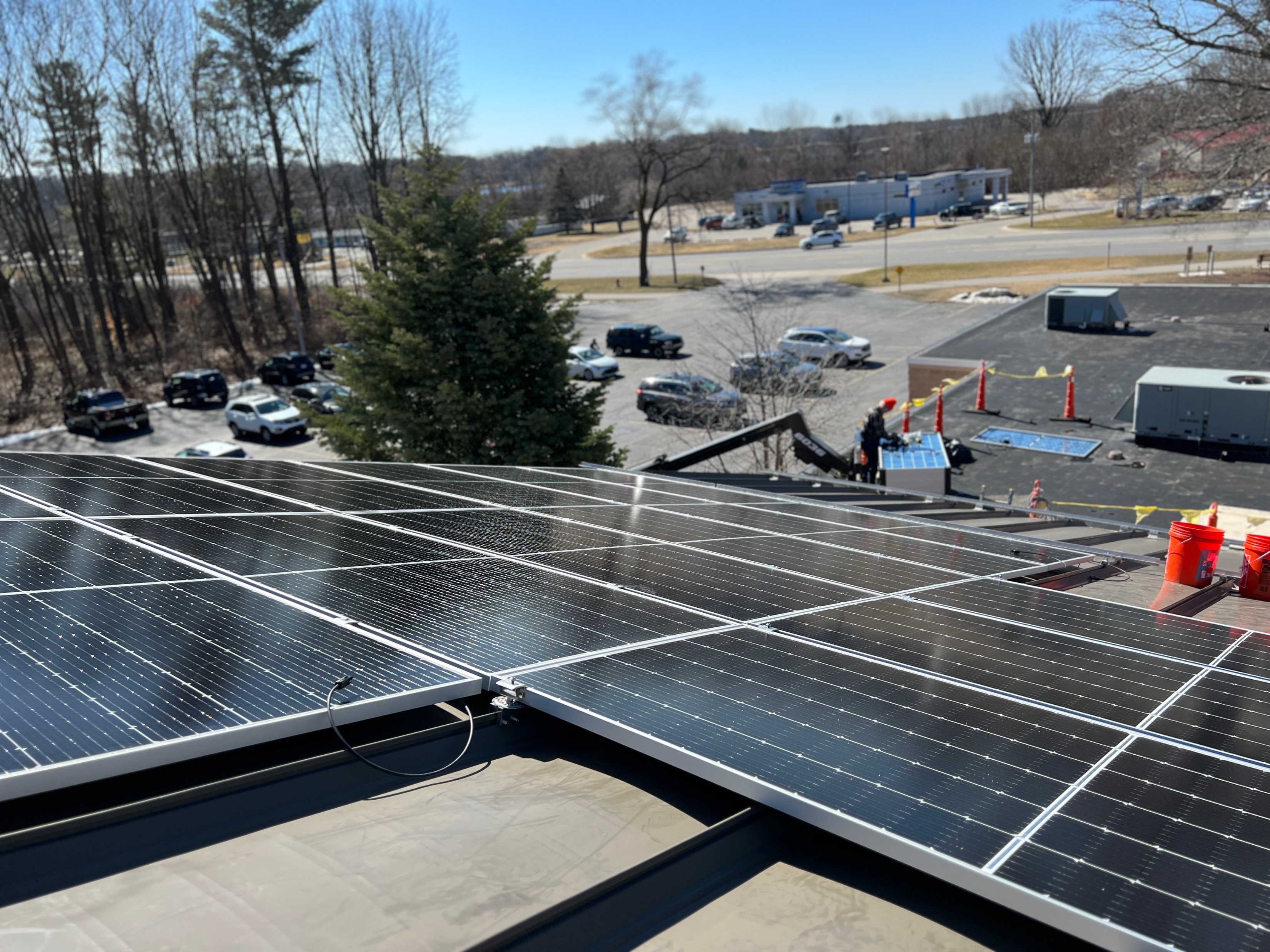 First Lutheran – North Muskegon (PPA)
[Speaker Notes: Jennifer]
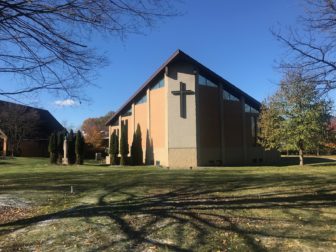 Faith Lutheran – Okemos (PPA)
[Speaker Notes: Jennifer]
Trinity (AME) – Lansing (PPA)
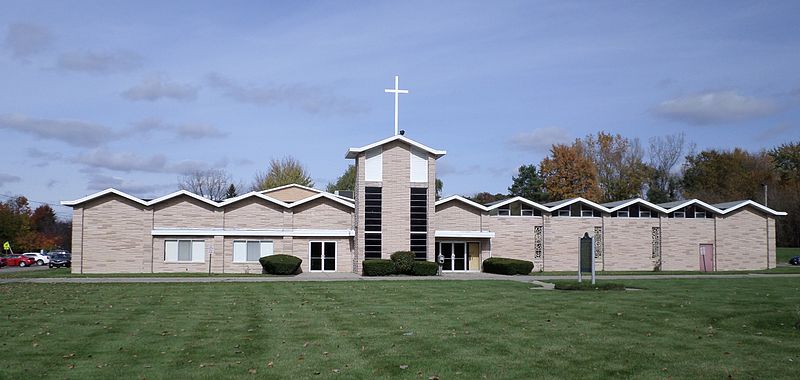 [Speaker Notes: Jennifer]
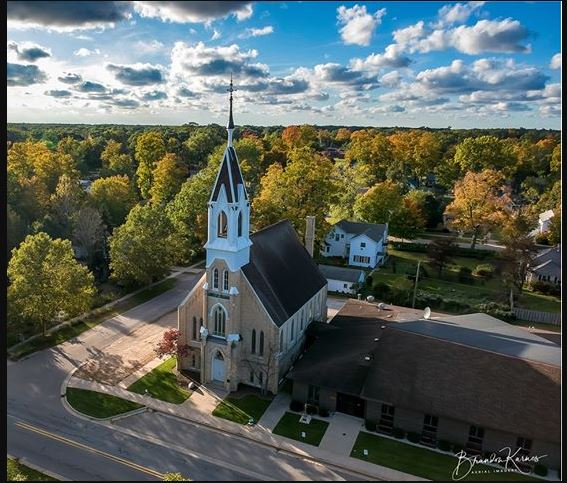 Ferry Memorial (RCA) – Montague(Direct Purchase)
[Speaker Notes: Jennifer

Direct Purchase

Introduce Gerry]
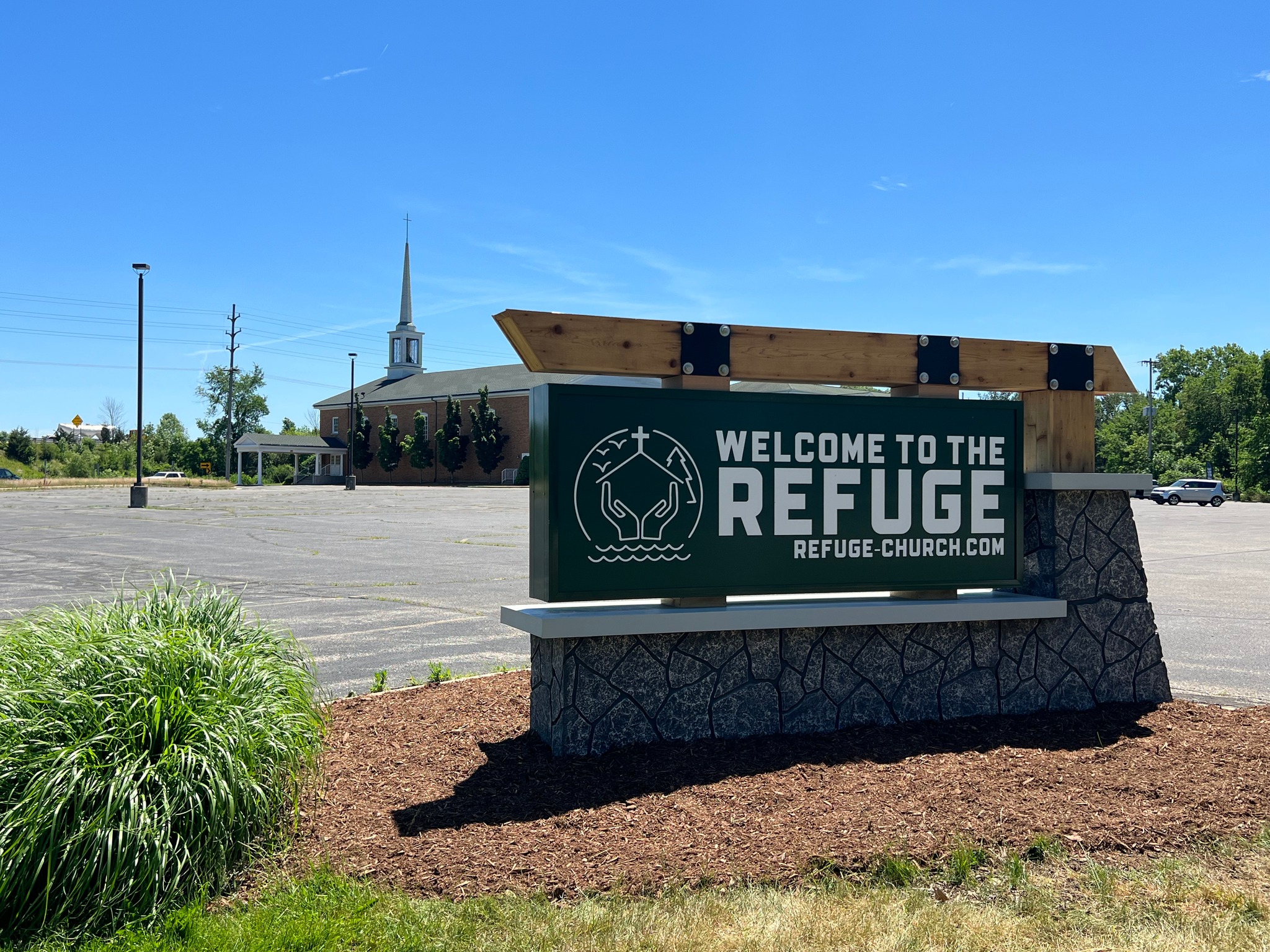 The Refuge (CRC) – Grandville (PPA)Rev. Gerry Koning
[Speaker Notes: Gerry

Rev, Gerry Koning will share experience of the Refuge

Then introduce Donna Lee]
Our Vision
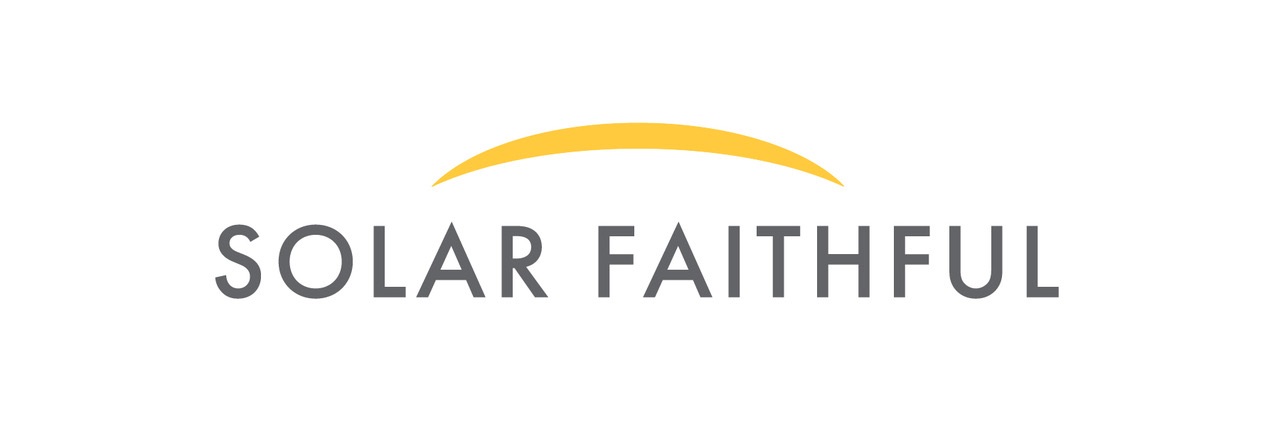 [Speaker Notes: Donna]
Today: 	5 congregations under contract in the state of Michigan
End of 2023:	55 Michigan congregations and faith-based 	nonprofits participating 
In 10 years: 
Scaled to national level (starting with Pennsylvania/New Jersey and California)
Thousands of organizations participating
Inclusive of all faith traditions, ethnic/racial groups, 	income levels
Expansive educational 	program for 	congregations and	communities
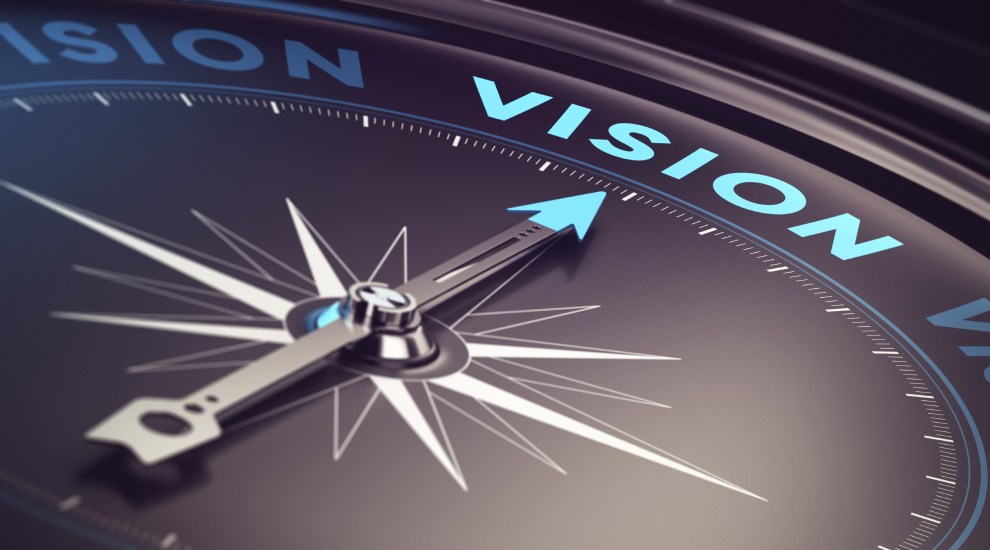 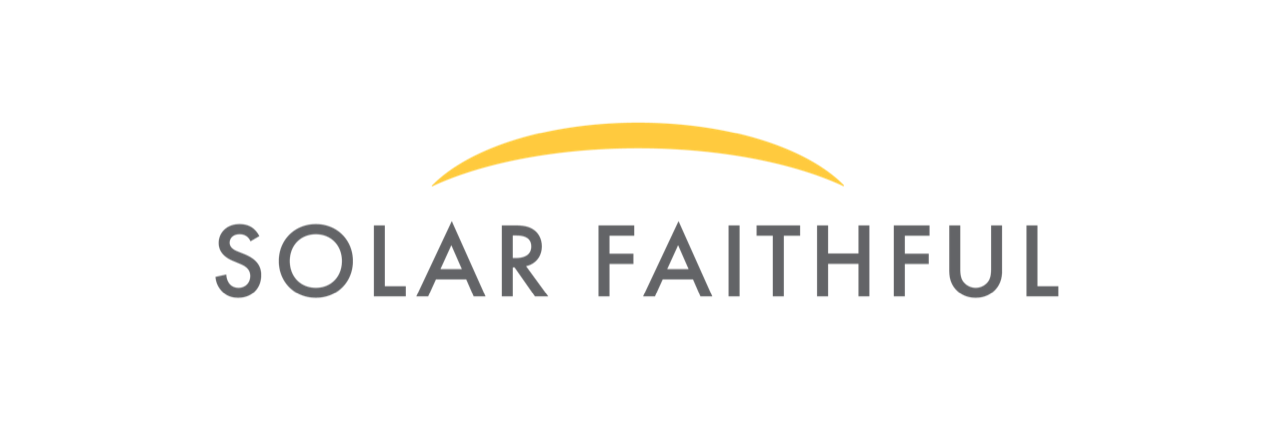 [Speaker Notes: Donna

I am Donna Lee Regional California Regional Organizer for the Climate Witness Project and a member of the Solar Faithful Board of Director

We are currently in conversation with well over 100 congregations and faith-based non-profits

Introduce Allen Drew]
Q&A
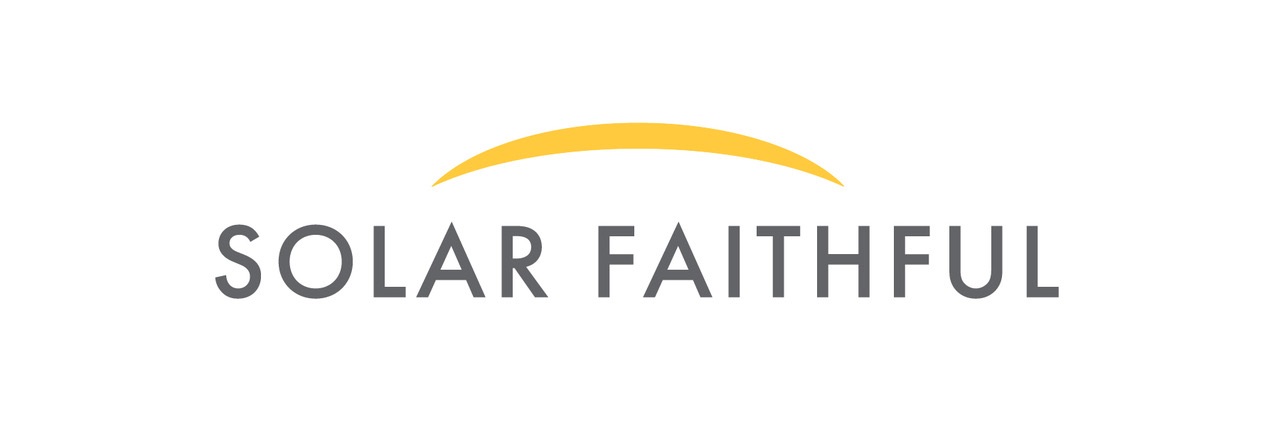 https://bit.ly/SolarFaithfulInterestForm
steve@solarfaithful.org
[Speaker Notes: Allen

I am Allen Drew East Coast Regional Organizer for the Climate Witness Project and a member of Solar Faithful Board of Directors

Most of the questions will probably be answered by Rob Rafson, the president of Solar Faithful, but its fine if you have a question for one of the other presenters.  

We will answer as many questions as we are able, and encourage you complete the interest form.  That will start a direct conversation and we can answer any specific questions you have.  Steve Mulder’s email is also on the screen and in the chat.  Feel free to send him any follow-up questions or comments 

We have a number of questions in the Chat.  I have tried to synthesize these and will ask X# questions to get us started. 

Then I will ask you raise your hand.  I will recognize you.  Take yourself off mute and ask your question.  You can direct to a specific board member if you like]